ure
er
air
Let’s practise Sam’s Sounds and Tricky Words!
Revisit and Review
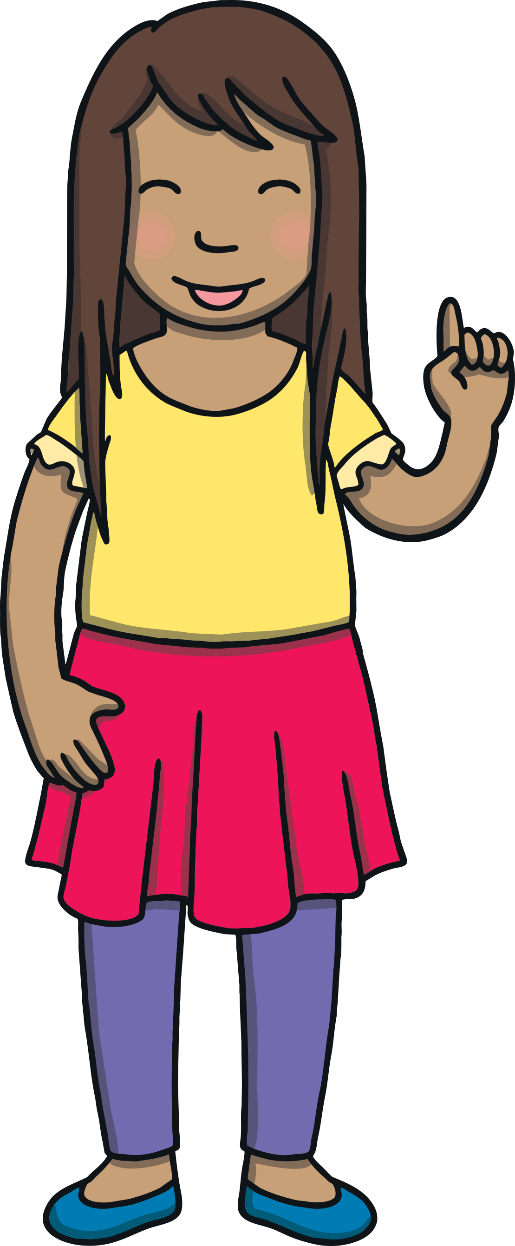 zz
v
oo
ar
th
igh
oa
ch
th
ng
ai
ee
sh
oo
or
ur
ow
oi
ear
j
x
y
z
qu
w
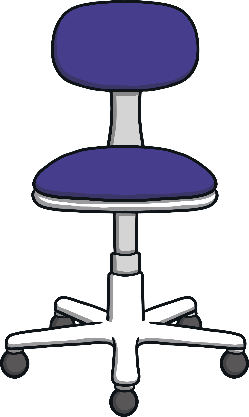 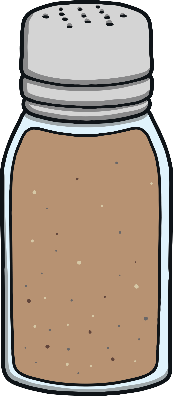 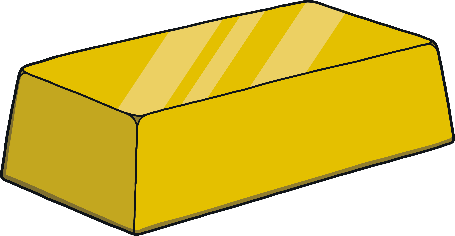 they
was
he
she
we
me
be
you
my
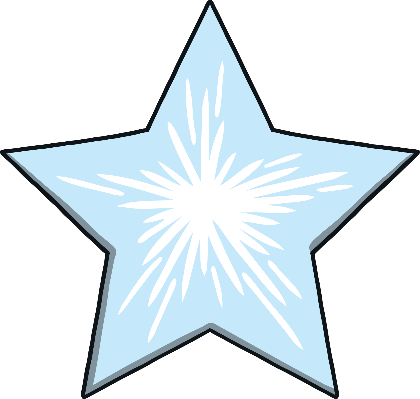 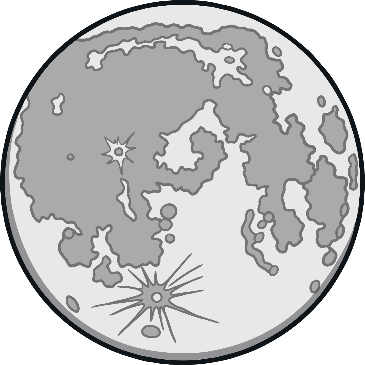 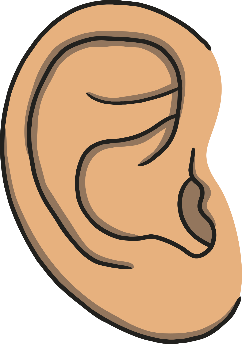 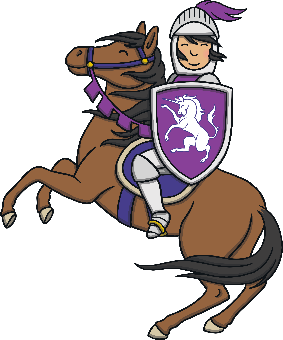 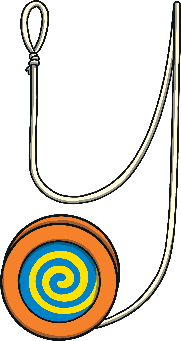 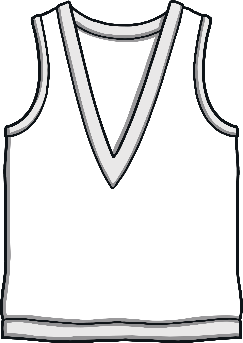 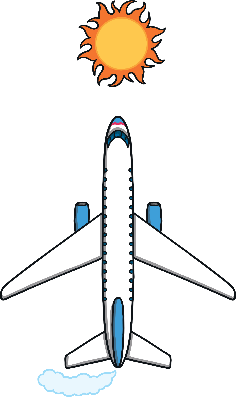 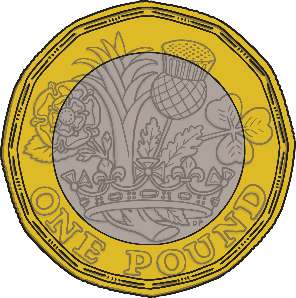 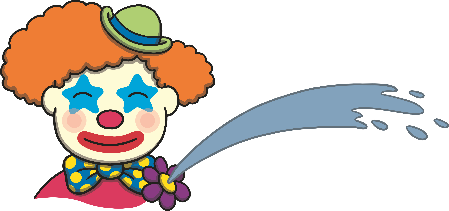 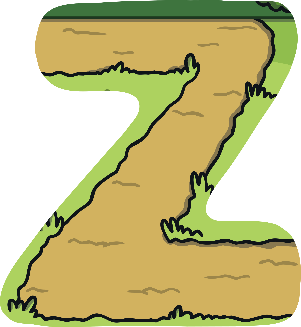 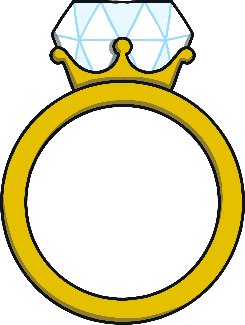 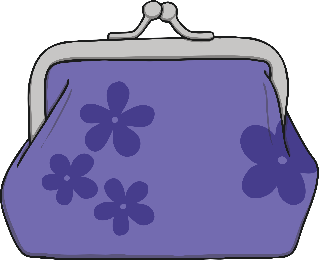 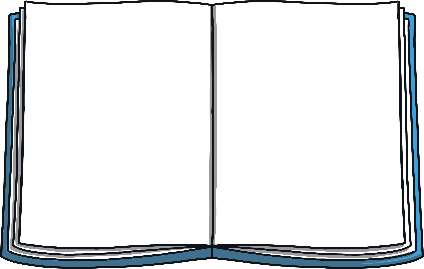 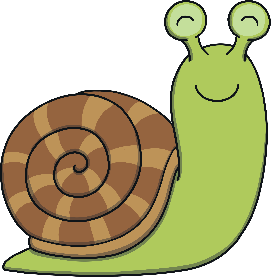 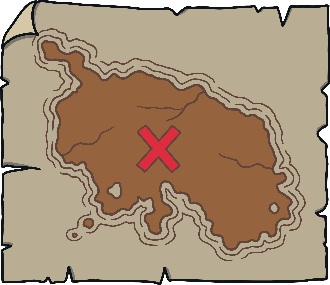 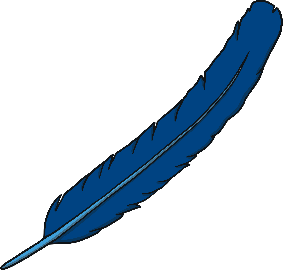 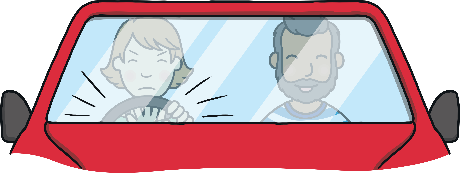 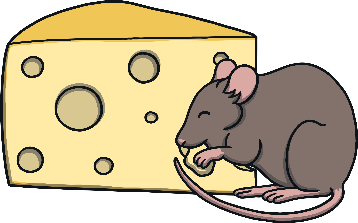 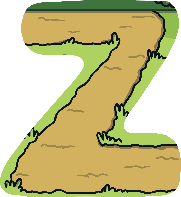 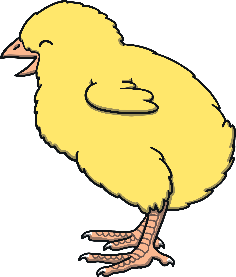 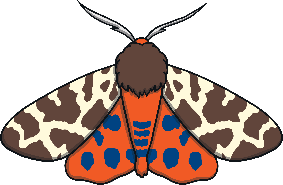 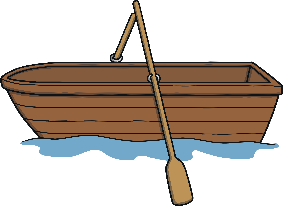 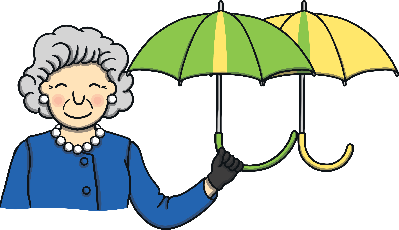 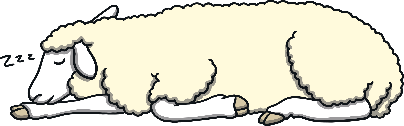 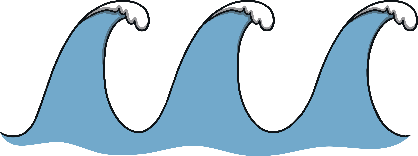 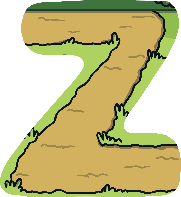 Tool Name and Letter Match
Can you match the hammer to the correct nail? Can you say the name and sound the letter makes?
Revisit and Review
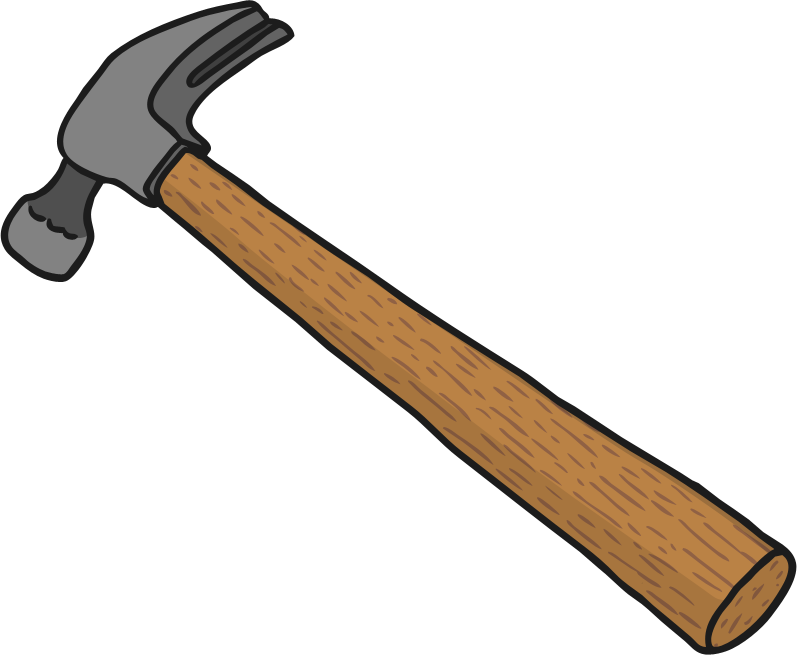 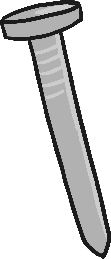 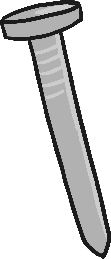 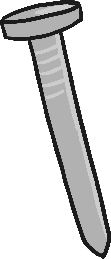 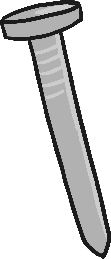 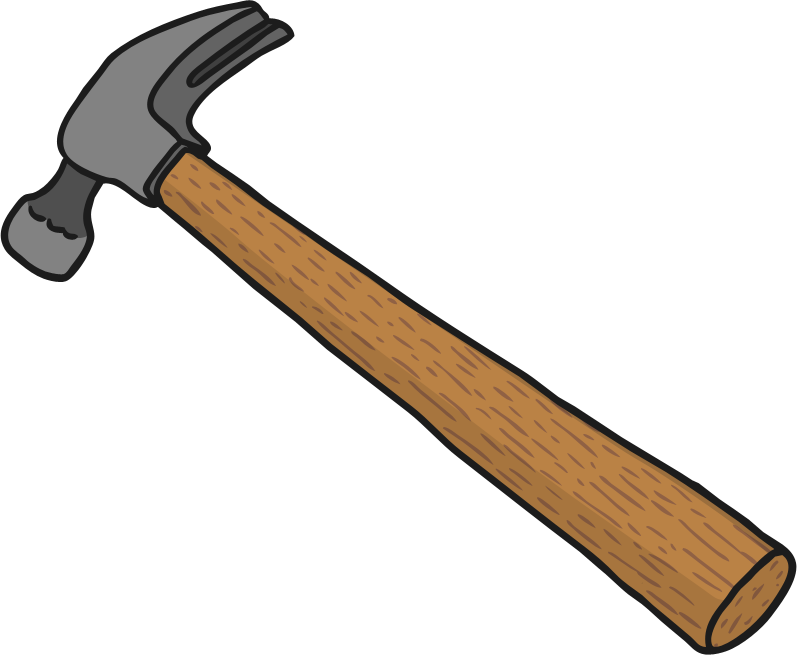 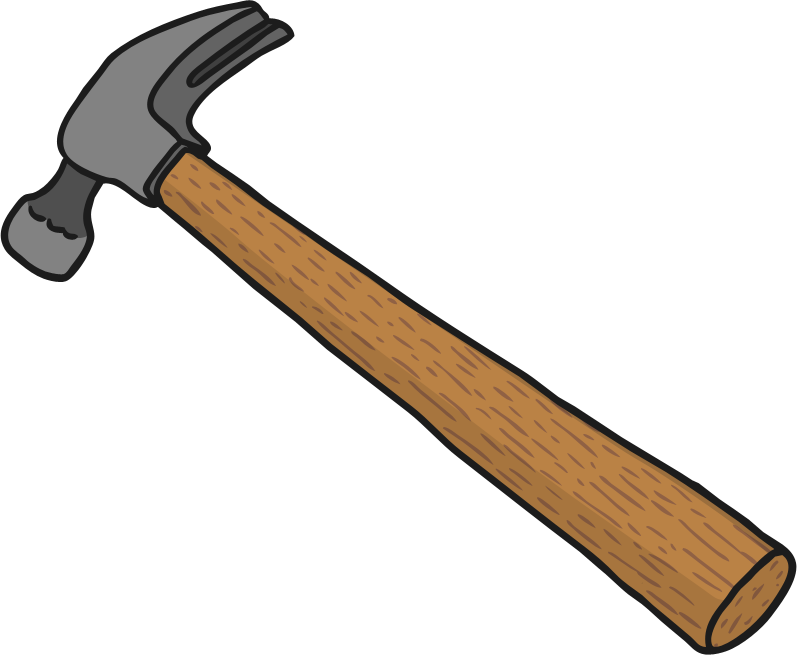 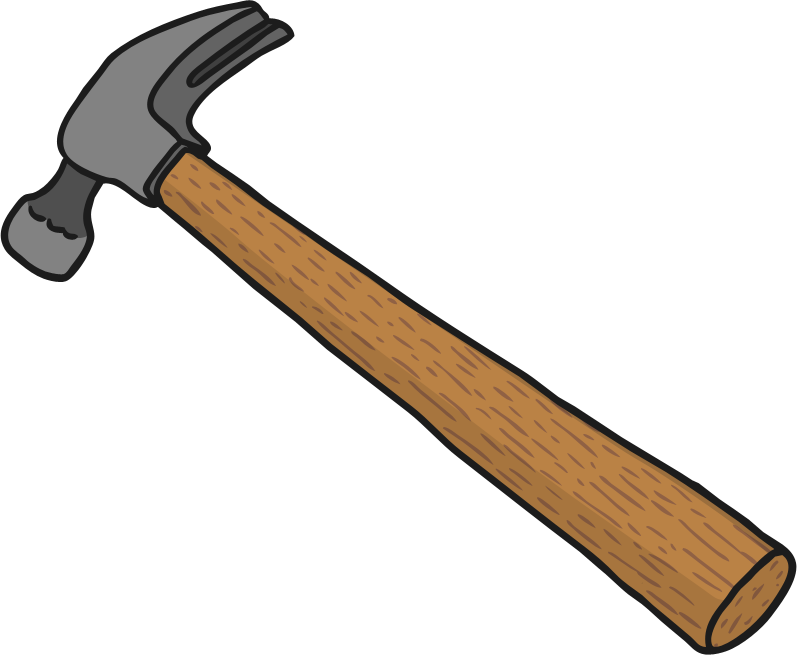 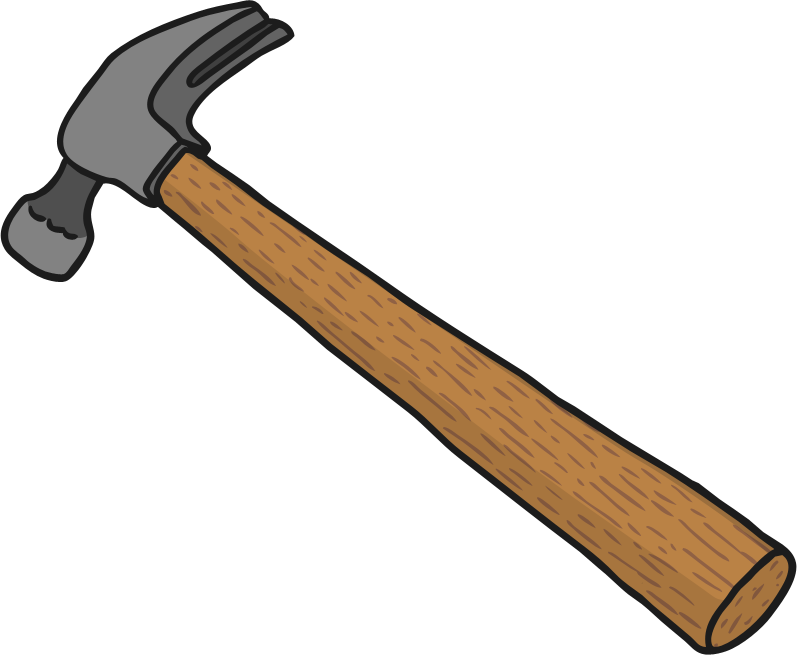 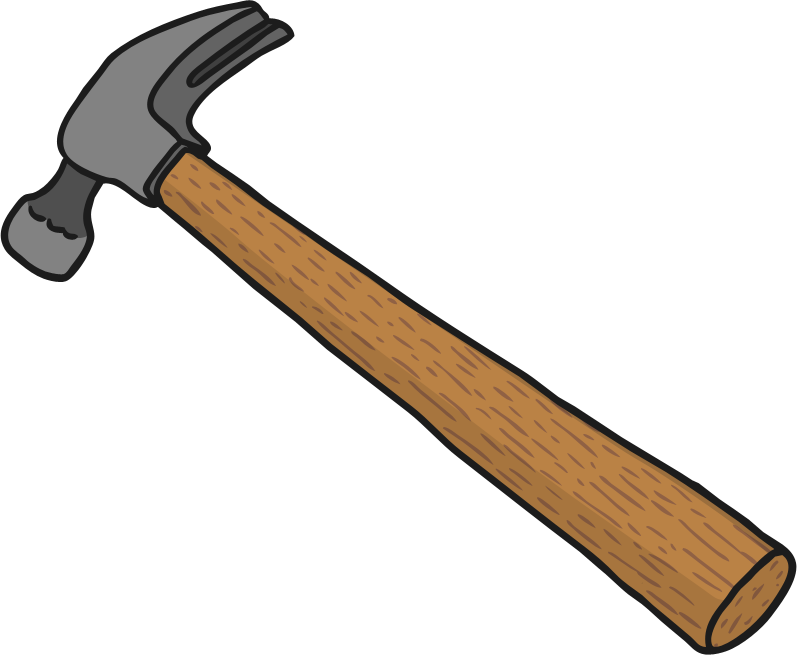 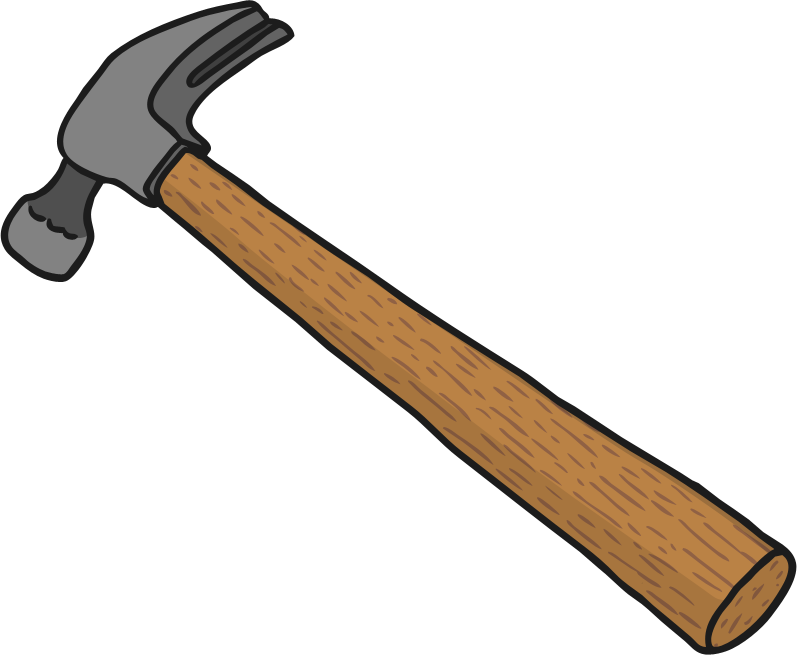 Revisit and Review
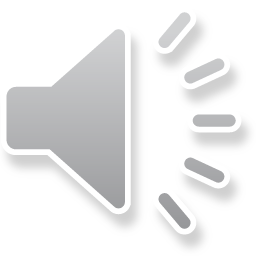 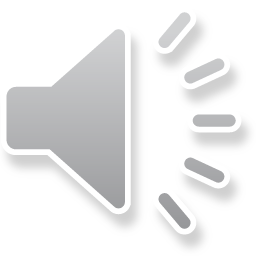 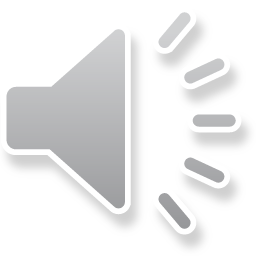 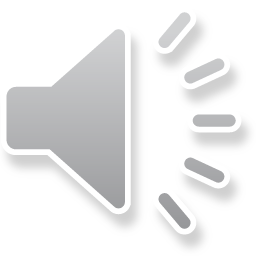 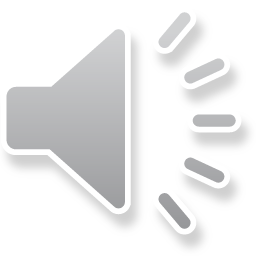 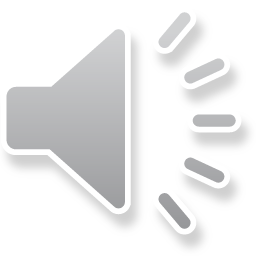 G
R
B
T
C
Y
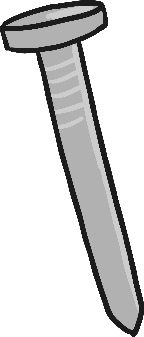 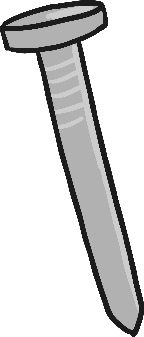 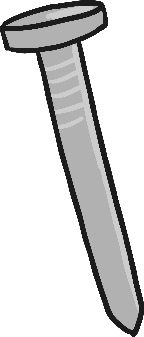 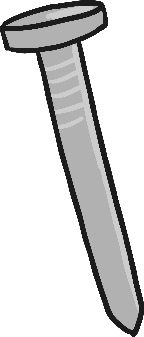 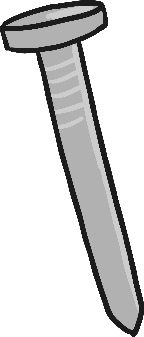 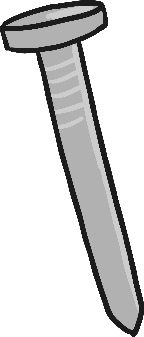 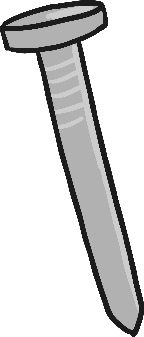 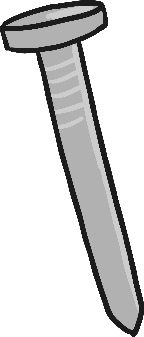 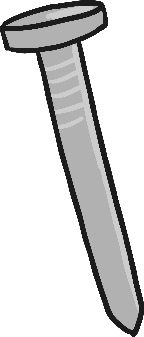 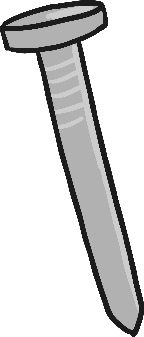 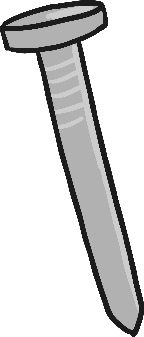 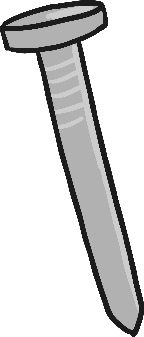 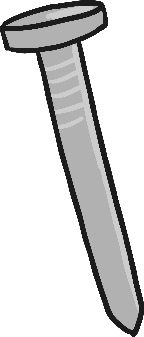 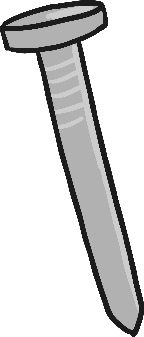 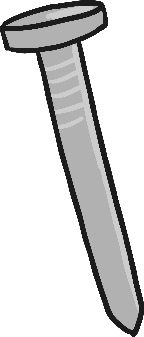 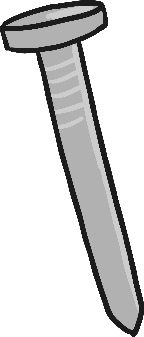 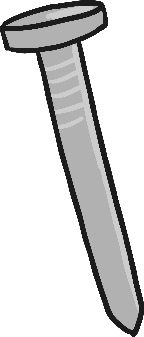 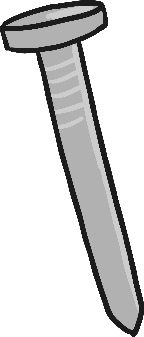 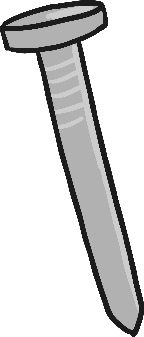 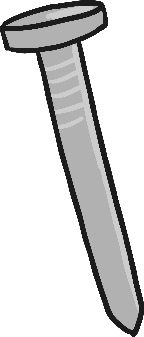 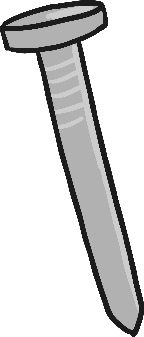 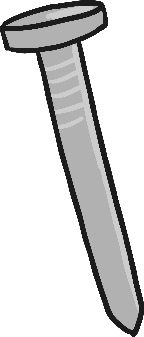 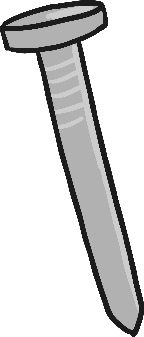 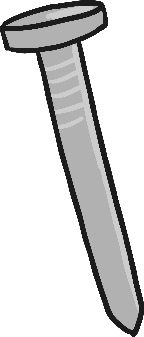 k
r
d
f
e
y
g
t
p
t
z
v
t
q
b
l
o
g
o
k
e
m
c
h
This week, we meet our next tricky word – here.
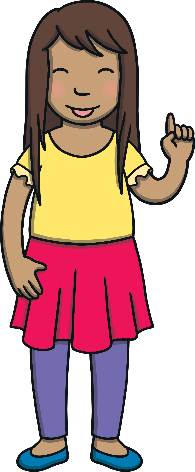 Teach
Tricky words are words that can’t be sounded out. We just have to learn them off by heart!
Tricky Word Snowflakes
Shout out the tricky words on the snowflakes as they fall – watch out for tricky word here!
Teach
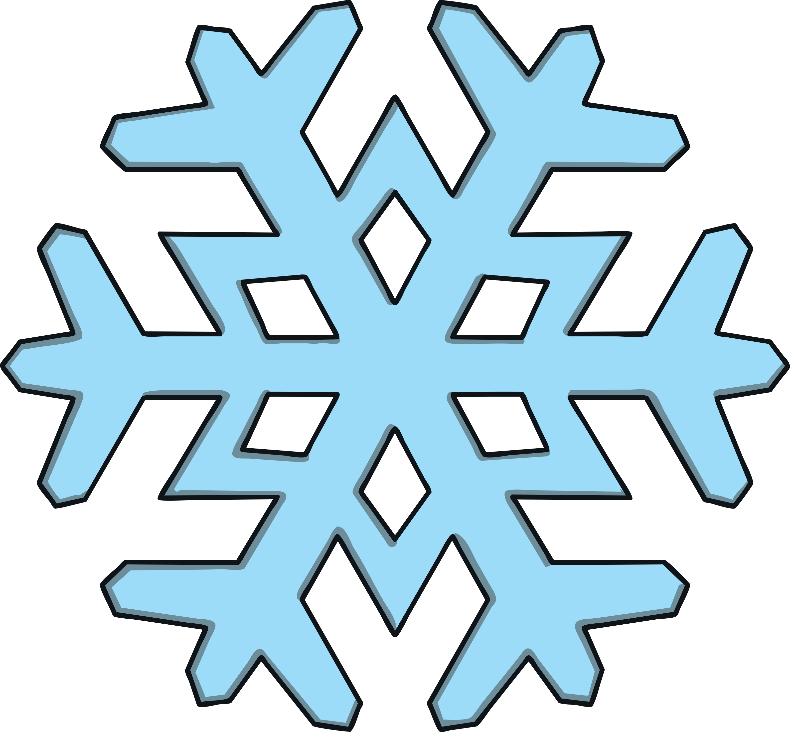 X
Remember, tricky words from this level are shown in red in the story and decodable or familiar words are in purple. Digraphs and trigraphs are underlined.
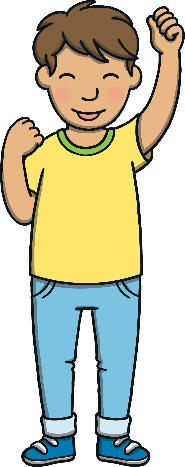 Click me for Kit’s teaching tips!
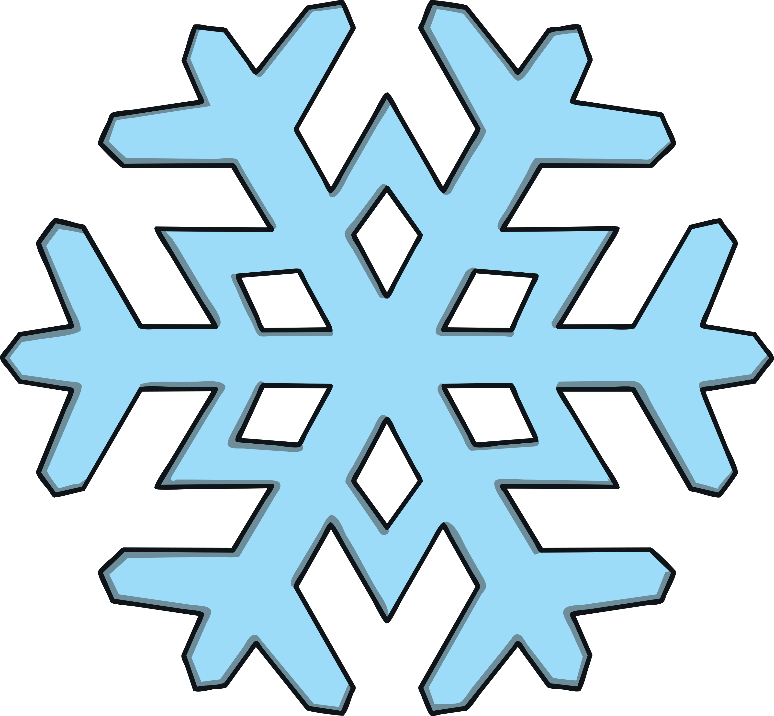 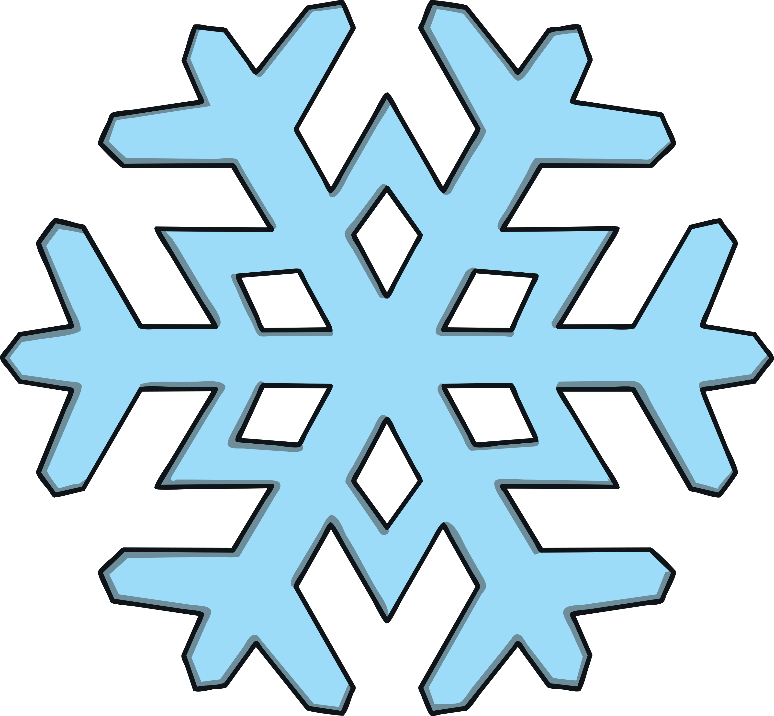 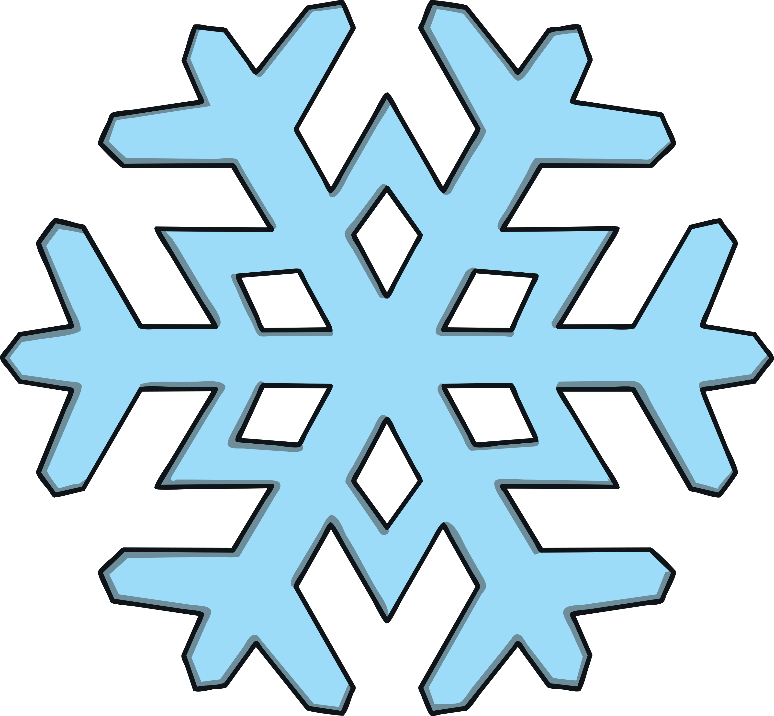 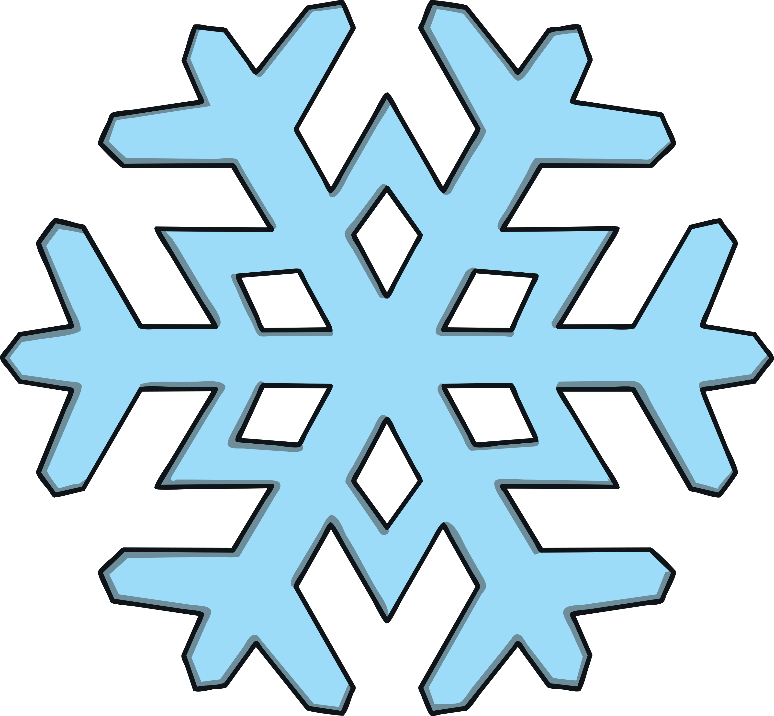 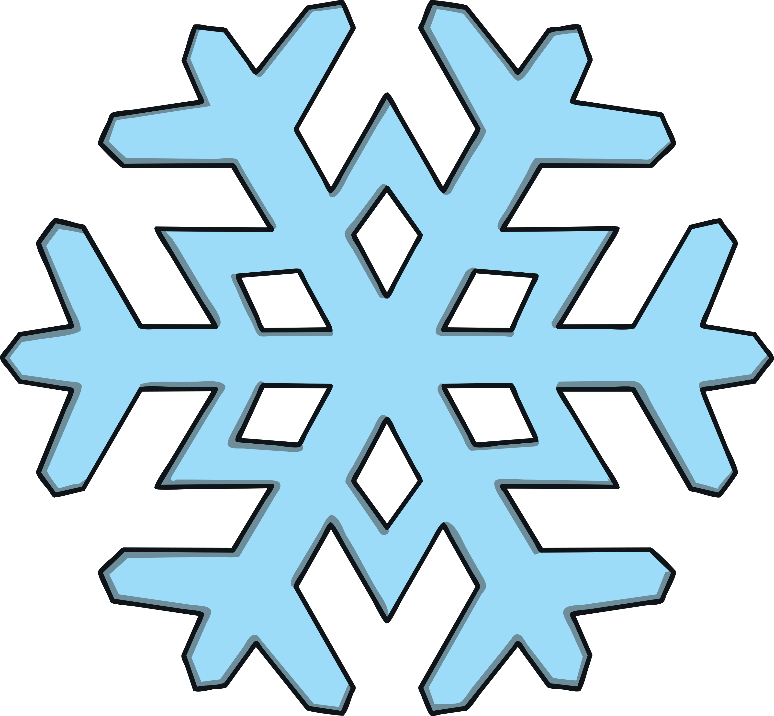 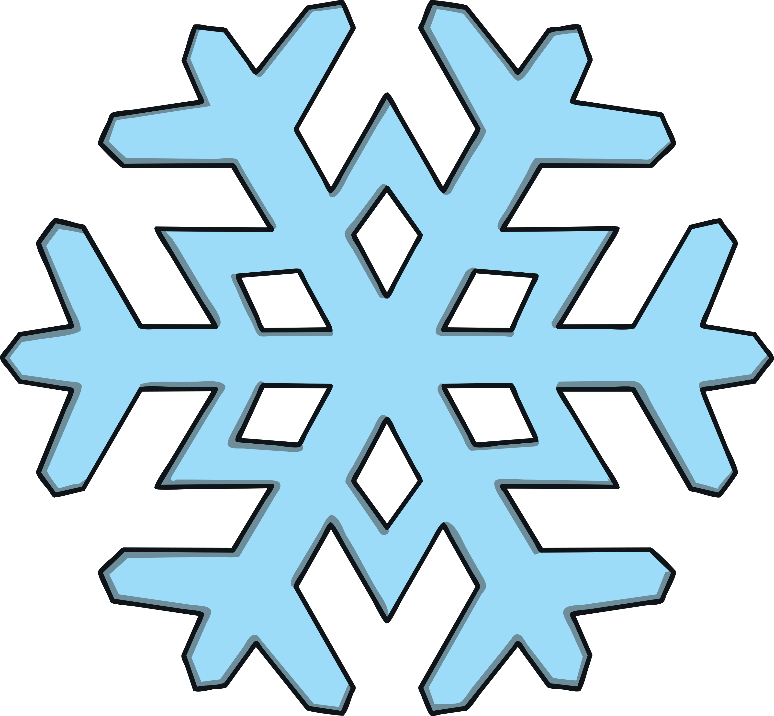 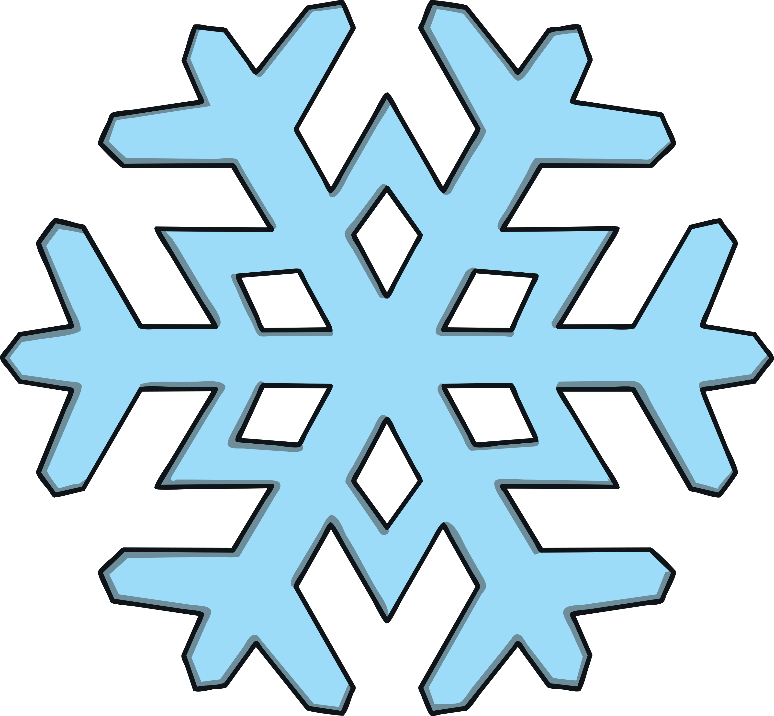 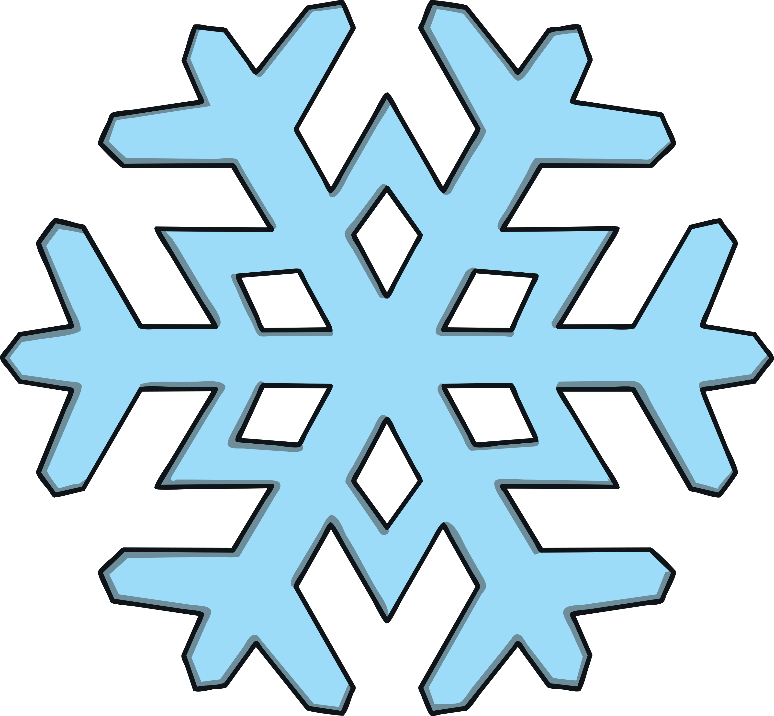 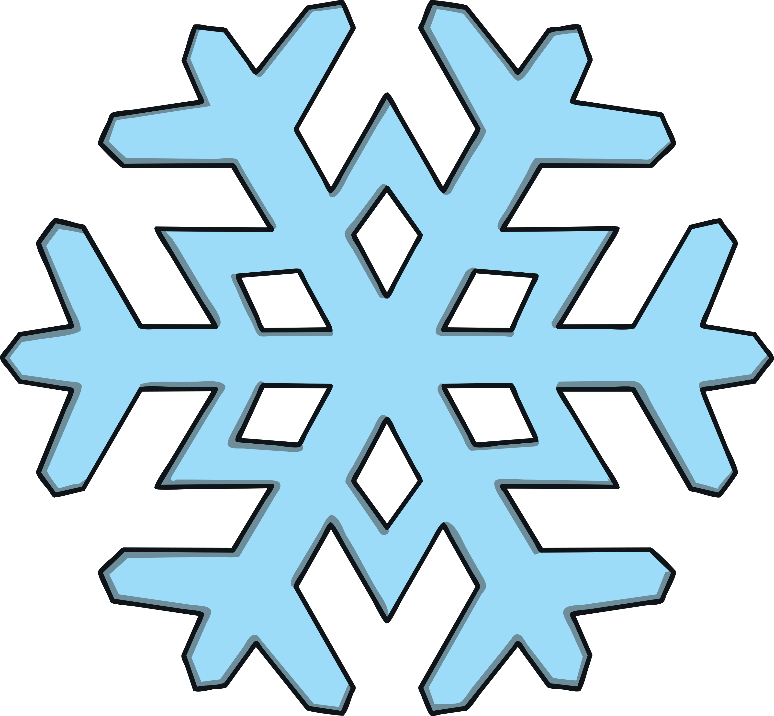 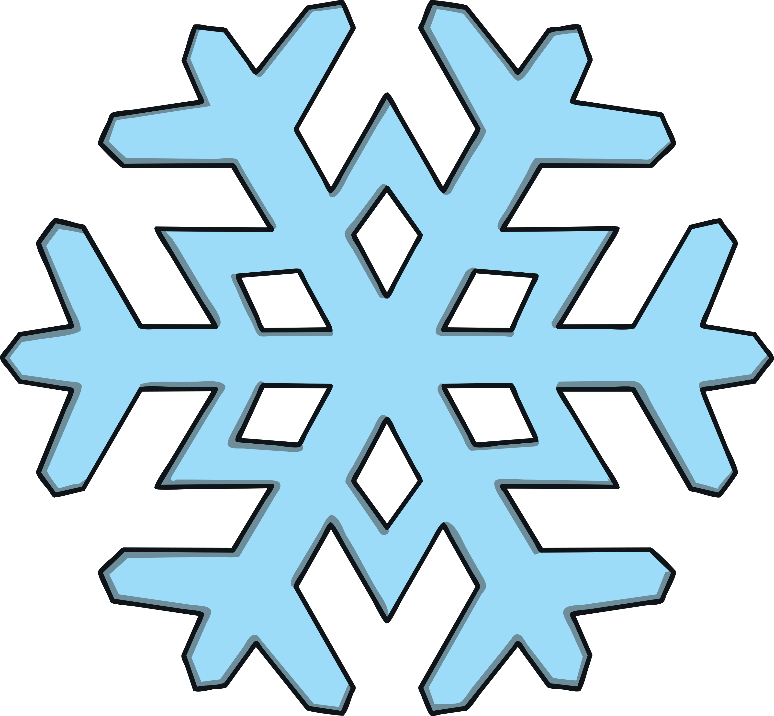 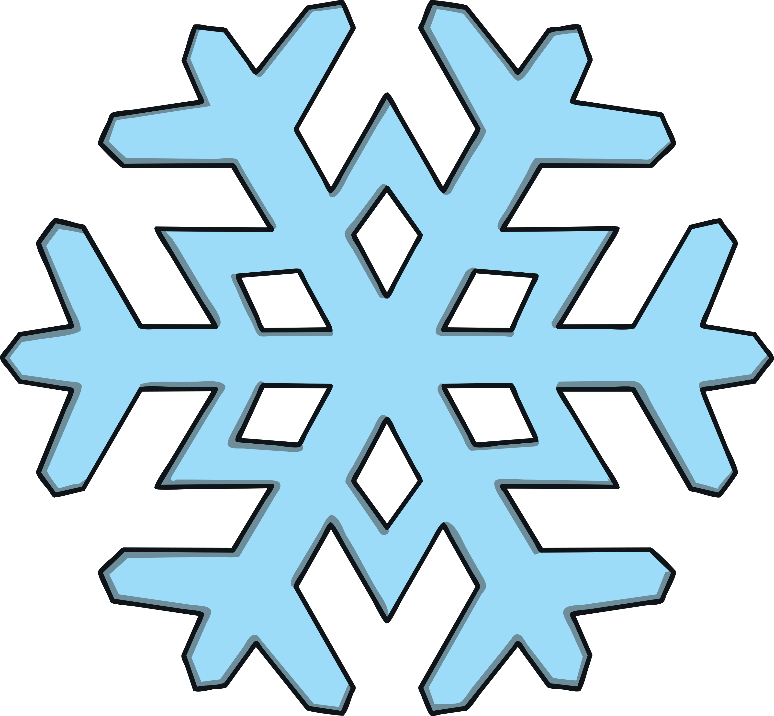 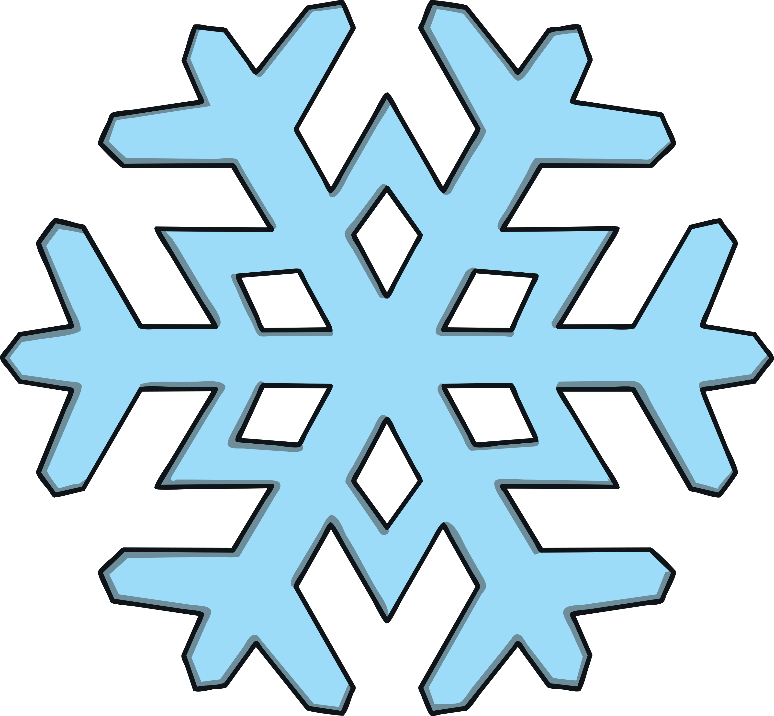 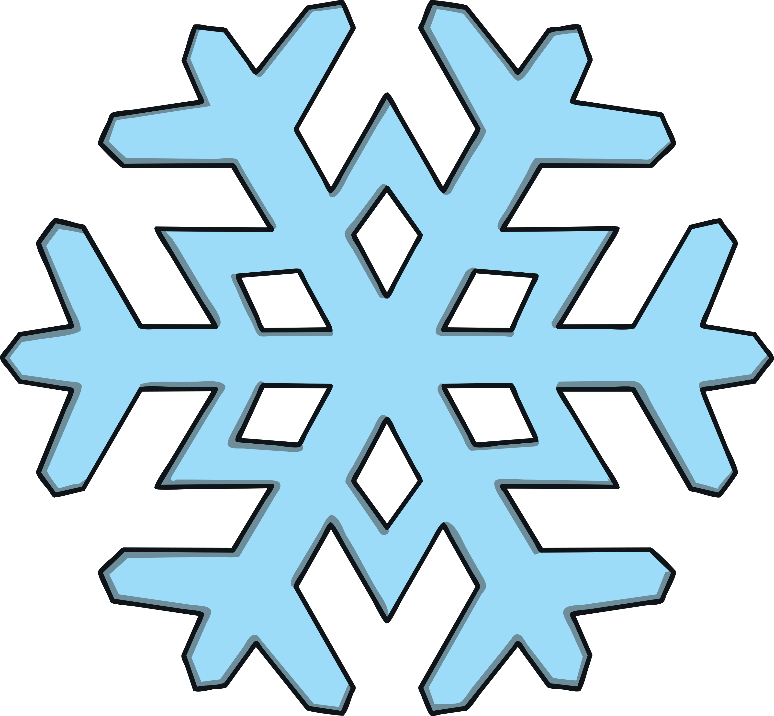 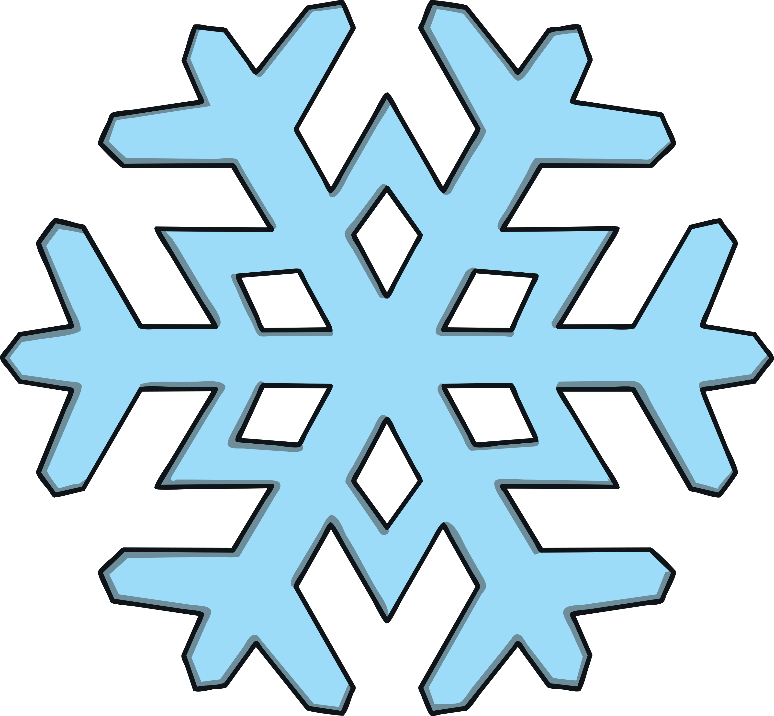 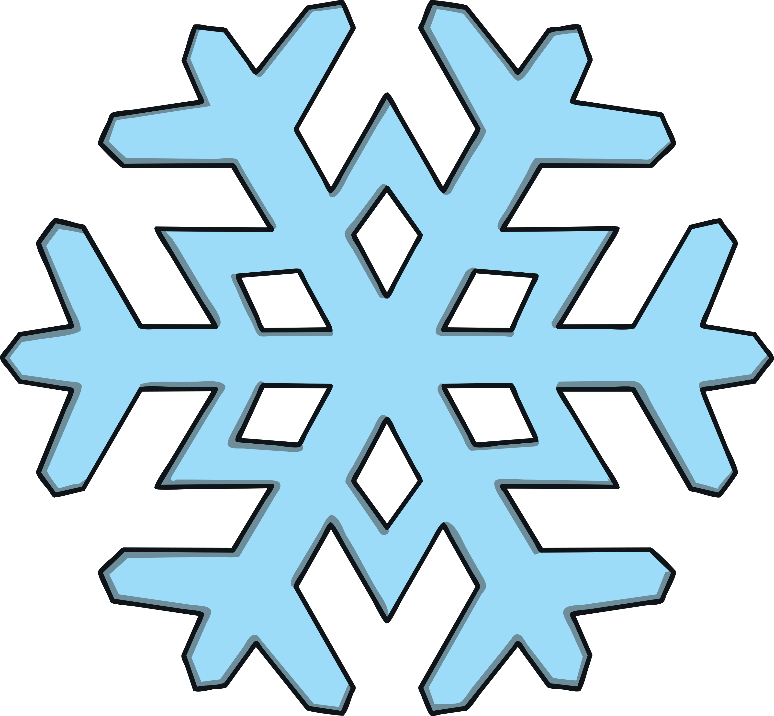 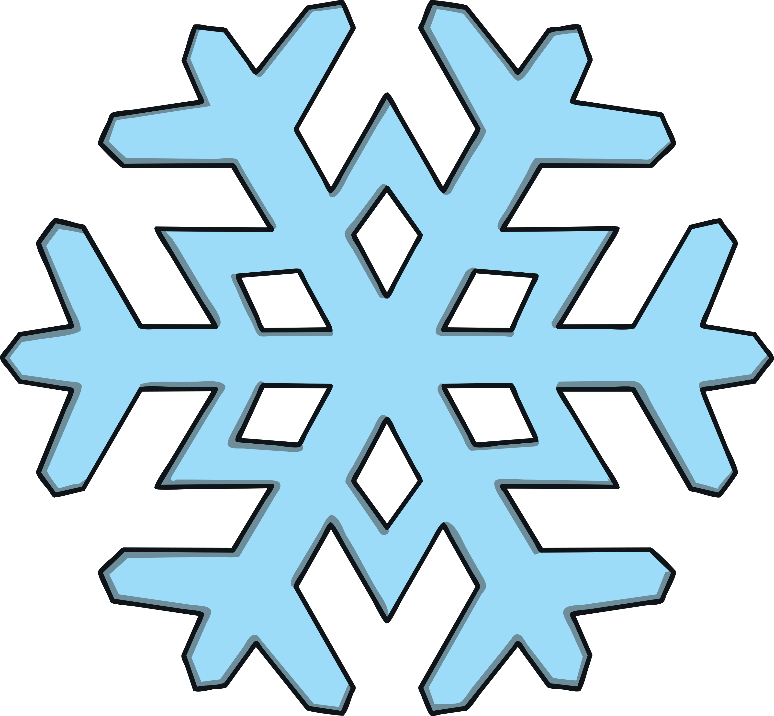 my
my
my
my
you
you
you
you
here
they
here
here
here
they
they
they
Teach
Today, we are recapping…
Teach
j
v
w
x
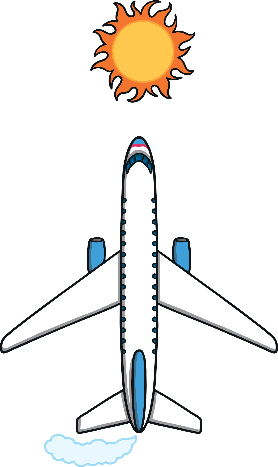 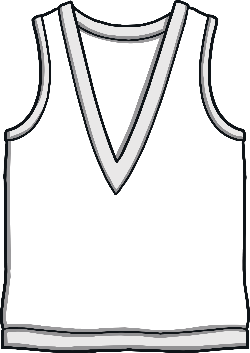 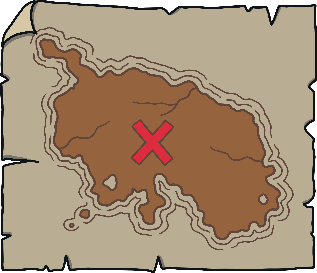 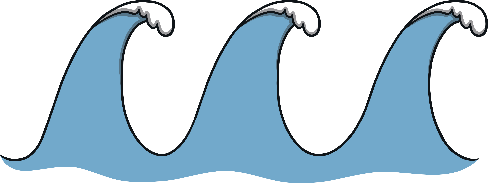 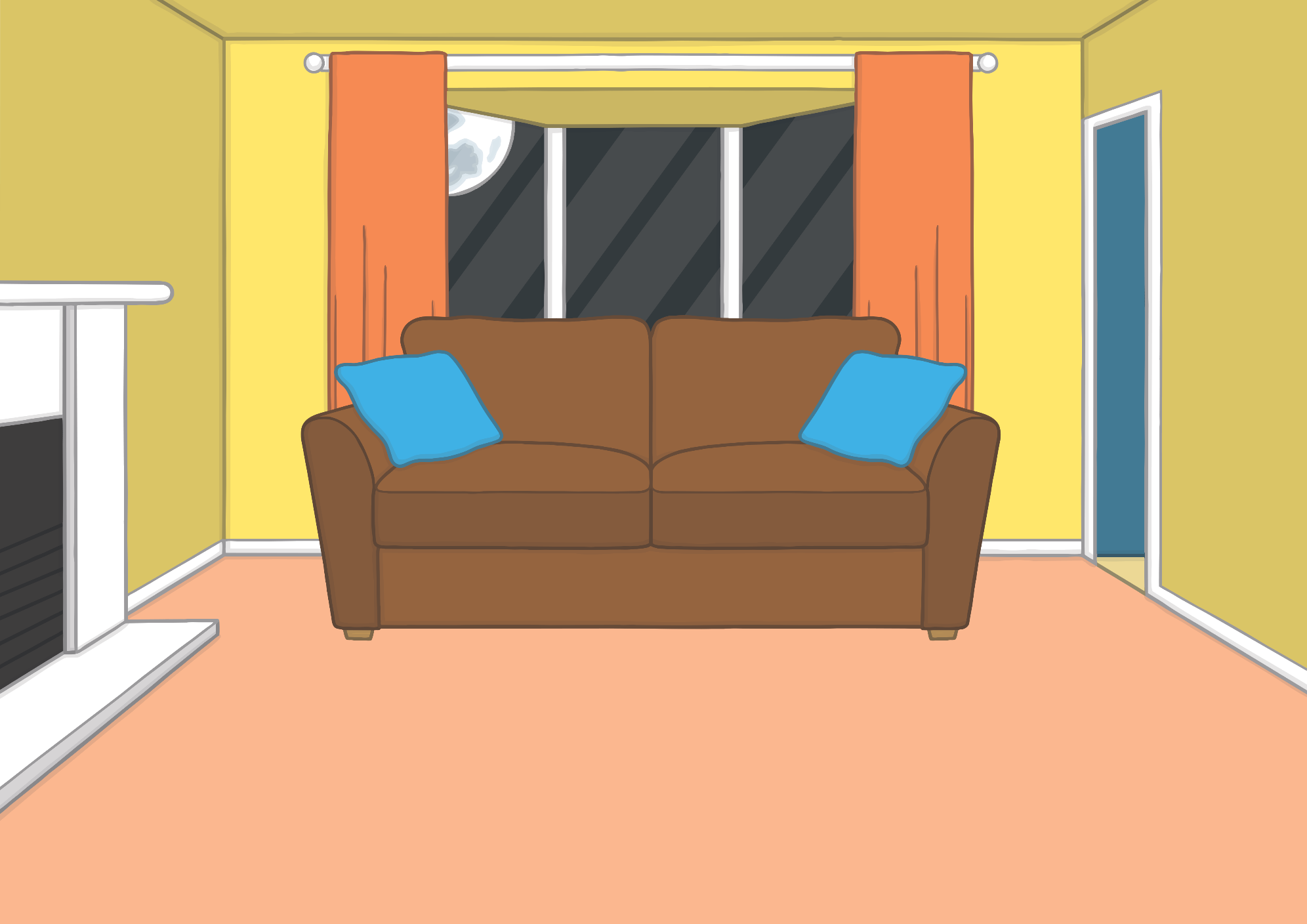 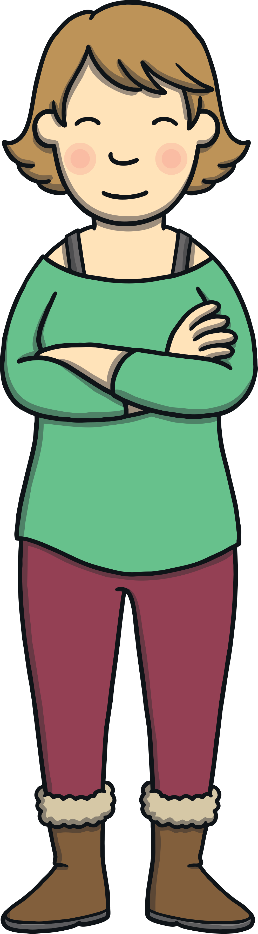 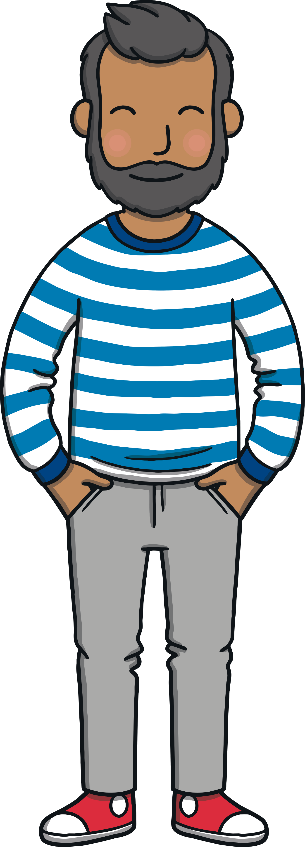 Teach
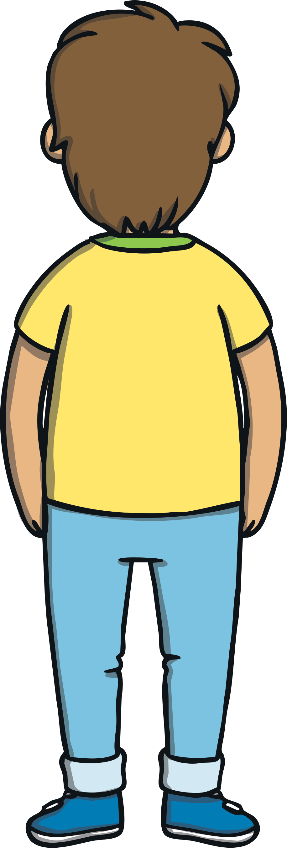 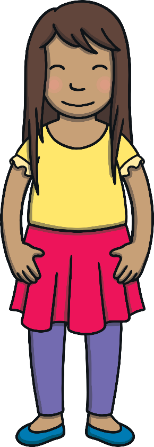 “It’s going dark already!” said Kit one day. 
“That’s because it is winter,” said Mum. “The days are shorter in winter.” The family decided to go for a night time walk in the dark woods with Ben.
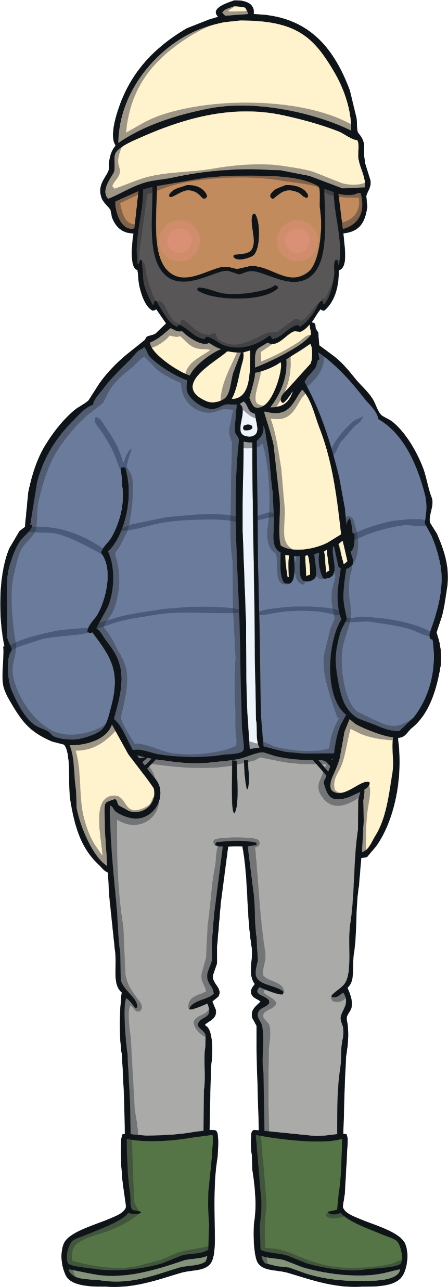 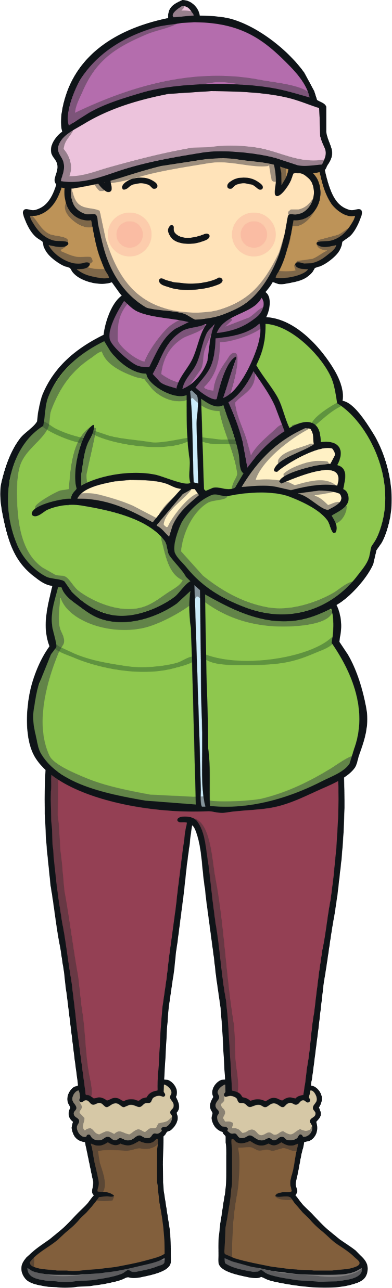 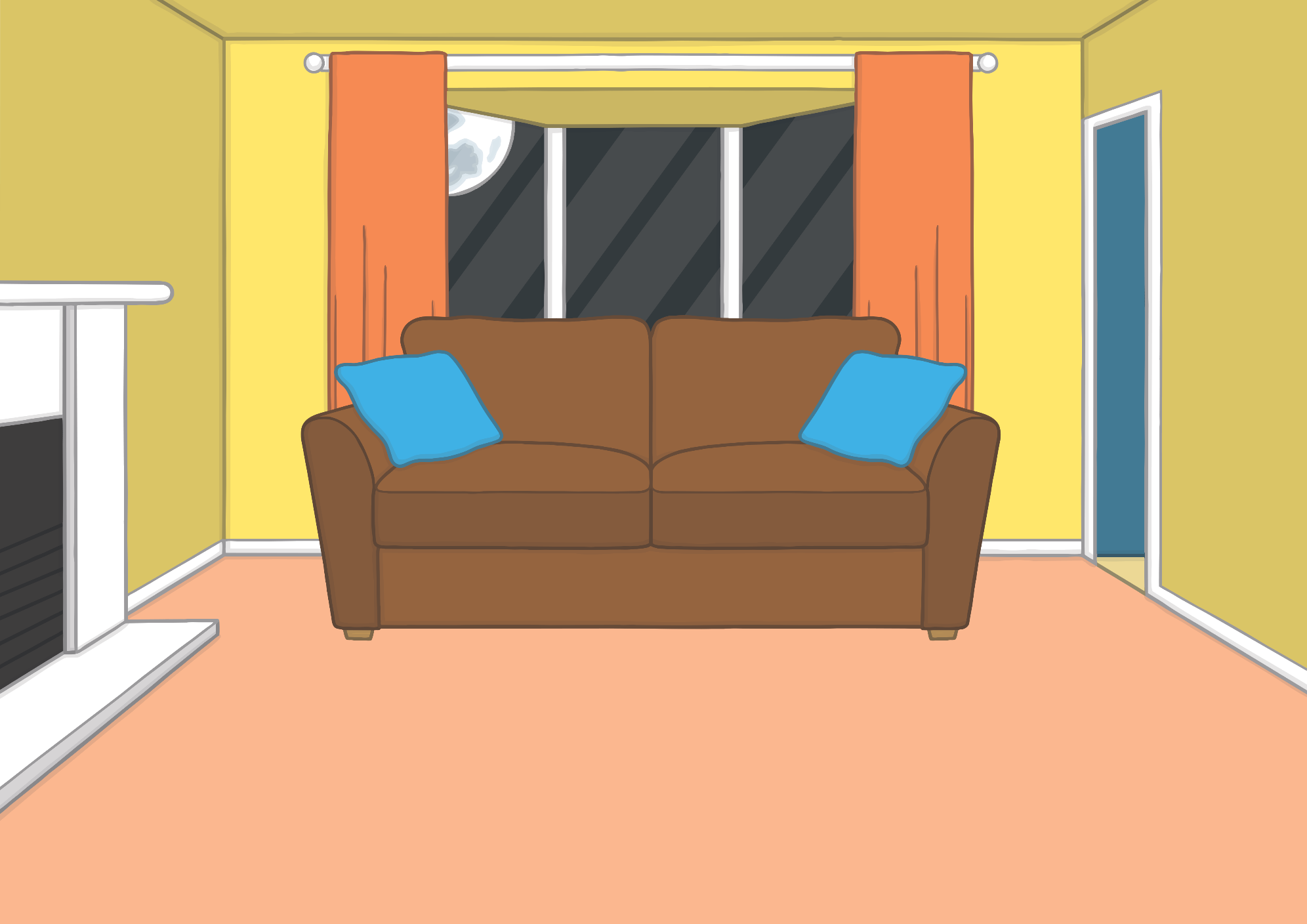 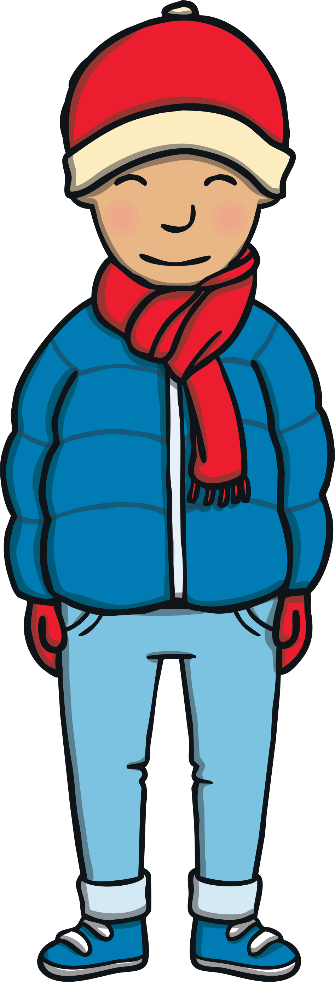 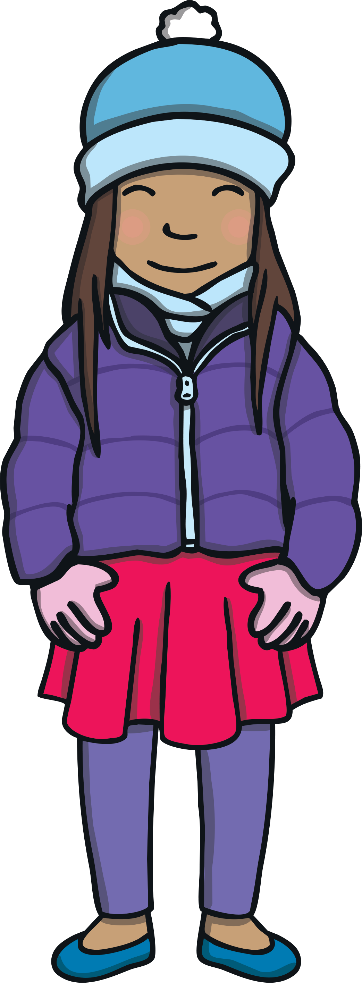 Teach
Everyone wrapped up warm and set off into the dark. “I am glad I brought a torch,” said Sam, as her beam of light showed the right way to go. The fallen leaves from autumn were still on the path, covered in glistening frost.
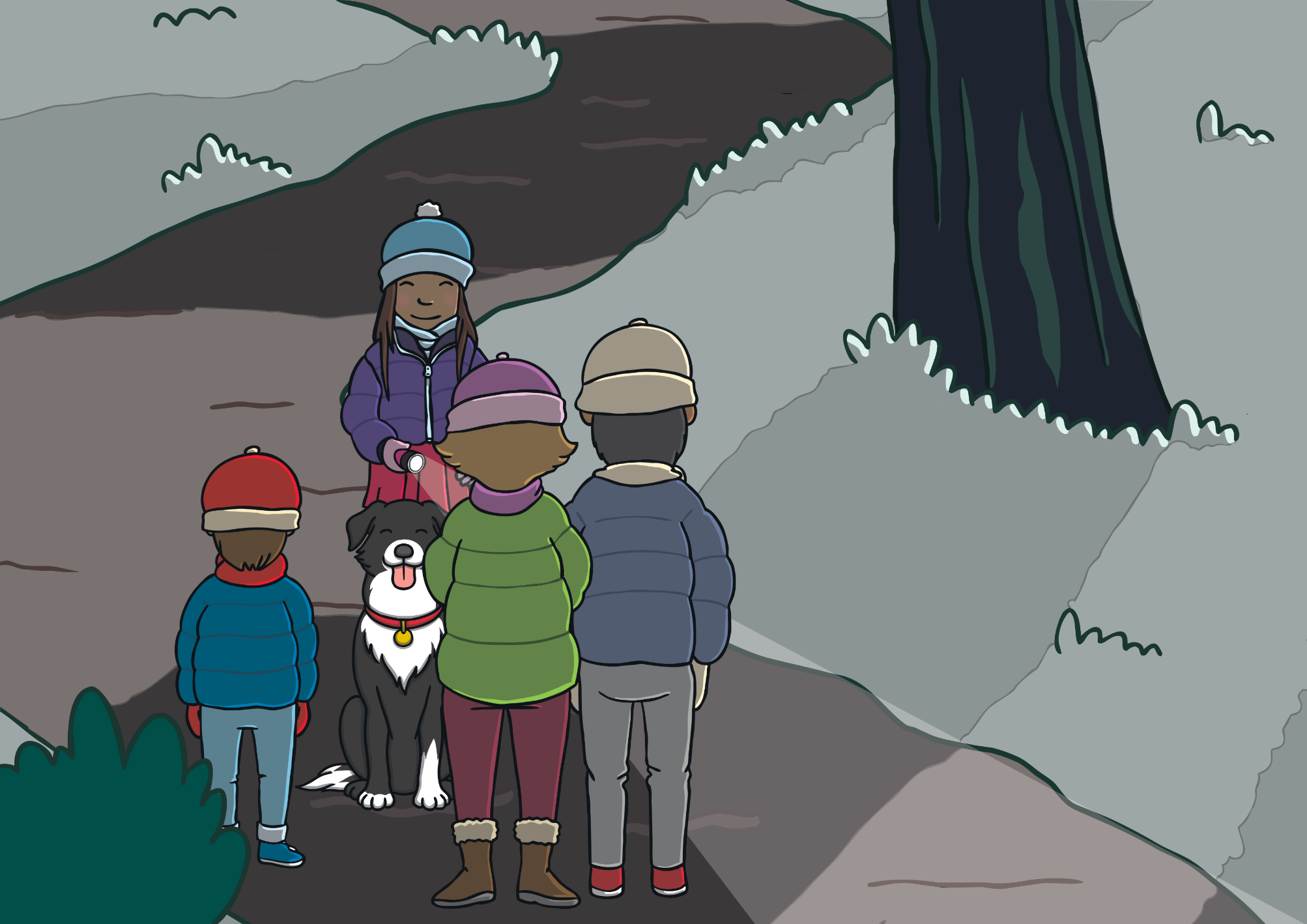 Teach
The path took them this way and that, under an arch and then down a hill. “I don’t think I’ve been here in the woods at night before,” said Kit, “everything looks so different.”
Frosty Leaves
Kit and Sam notice that the frosty leaves have sounds on them. Can you help them to read the words in the frost?
Practise
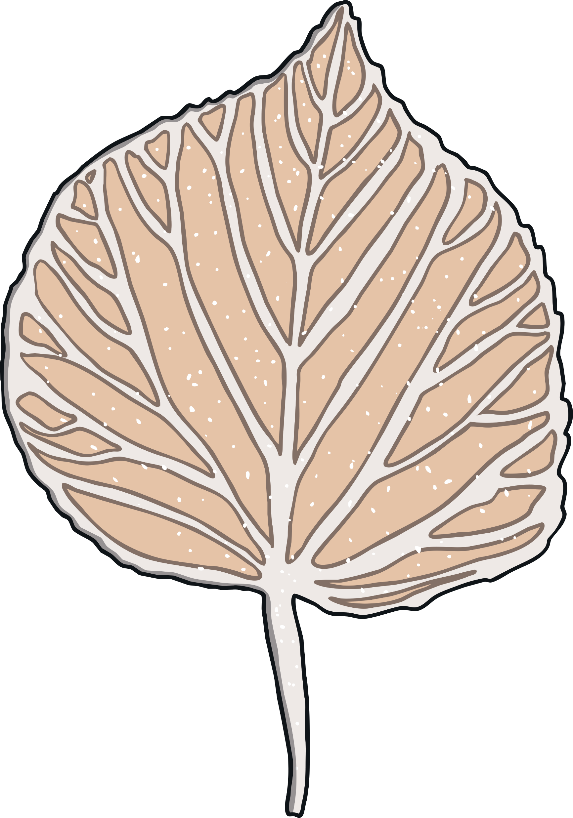 n
a
v
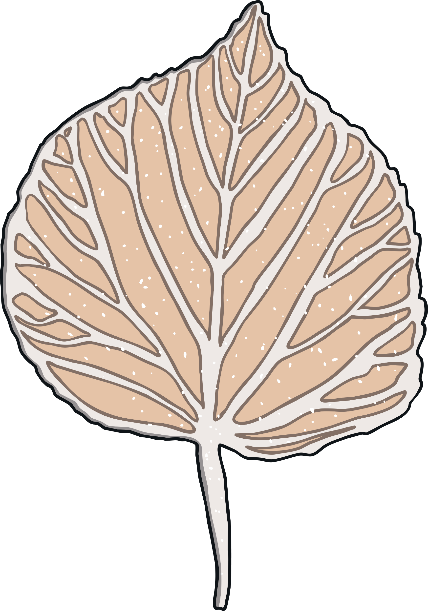 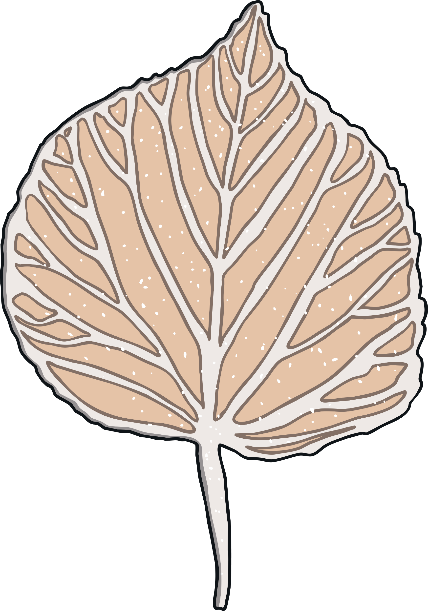 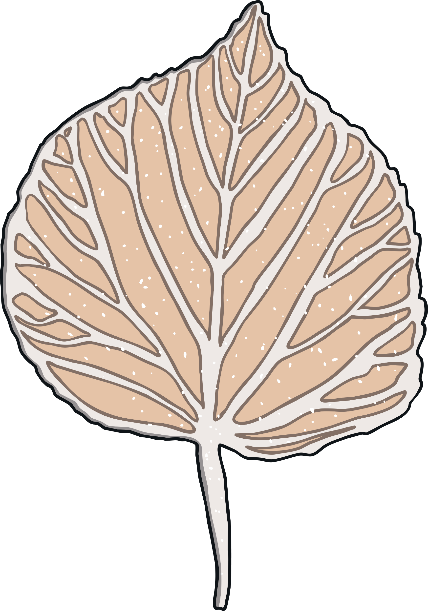 Practise
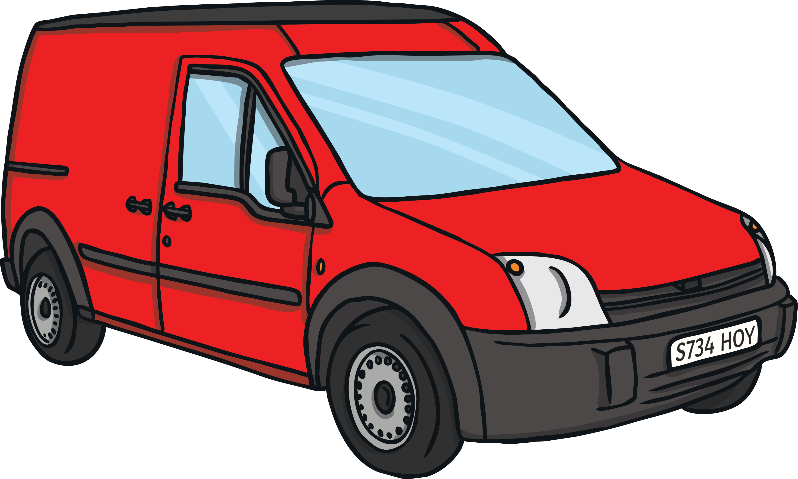 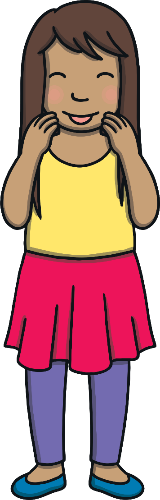 Show
c
o
b
w
e
b
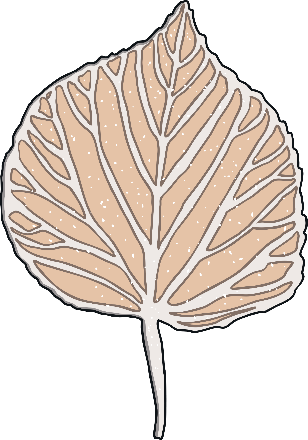 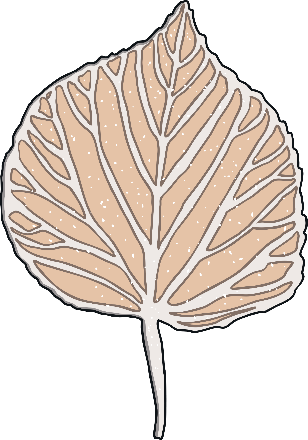 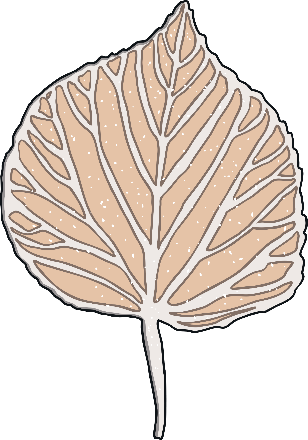 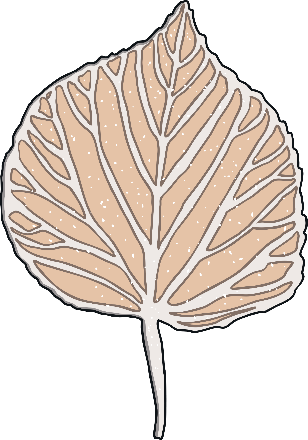 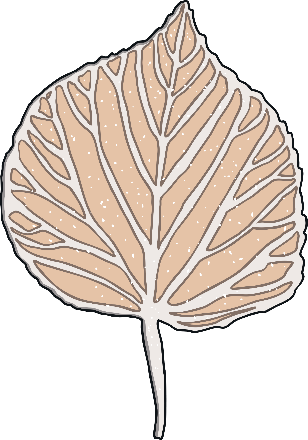 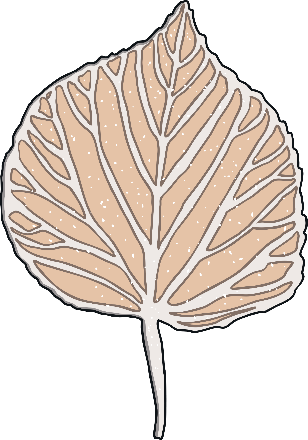 Practise
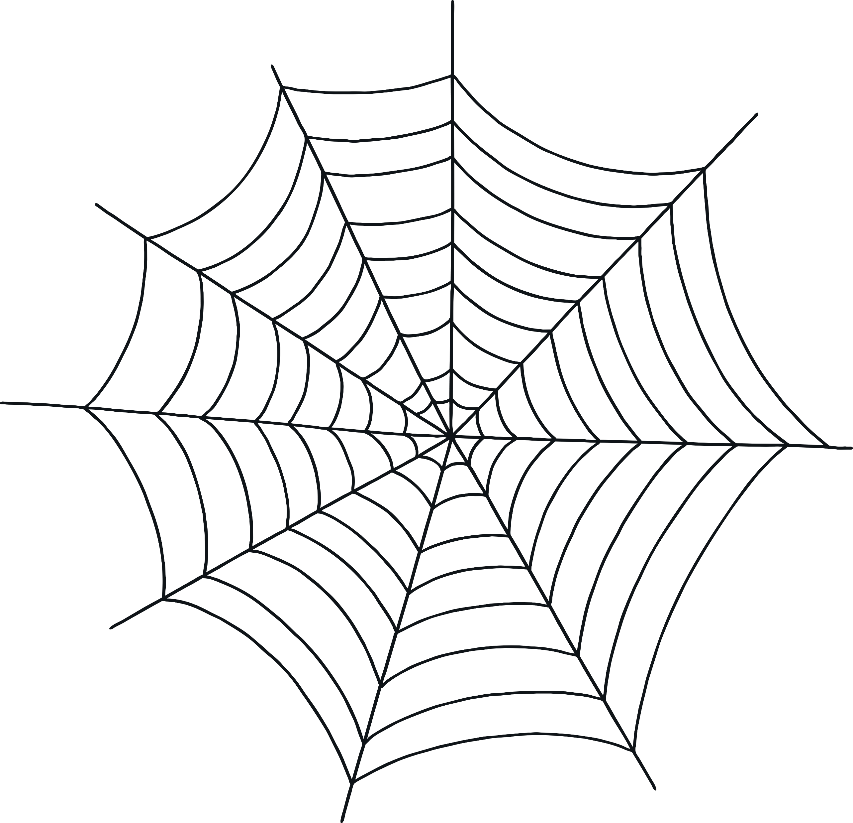 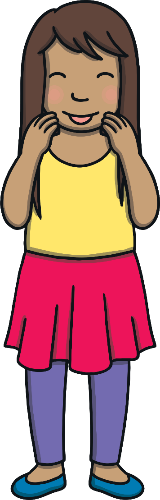 Show
x
i
a
t
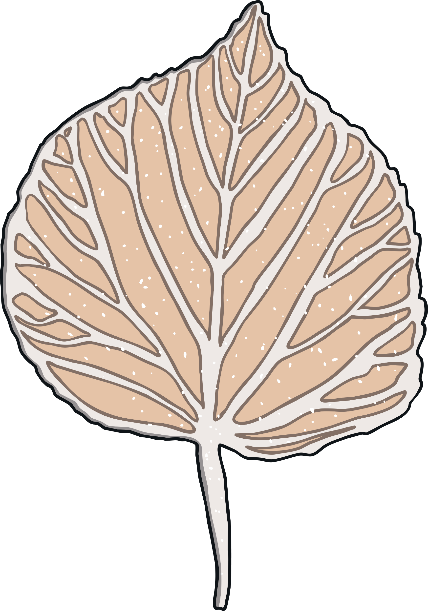 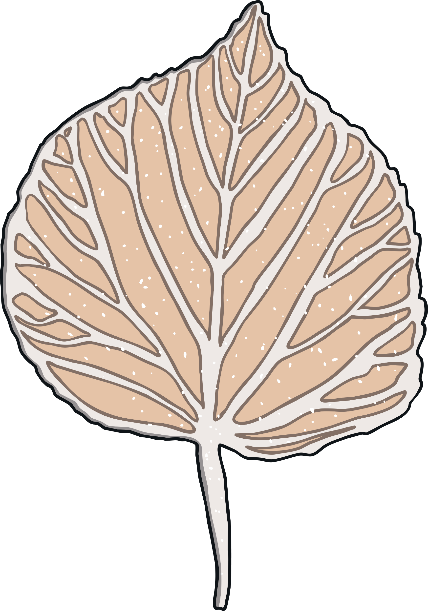 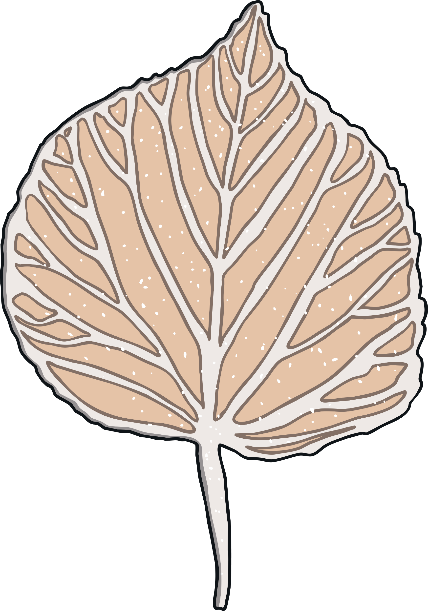 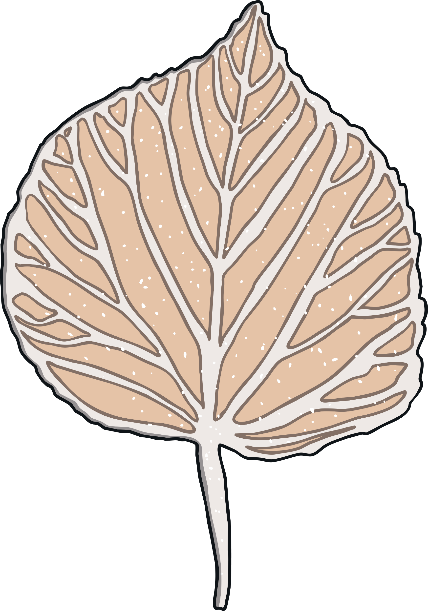 Practise
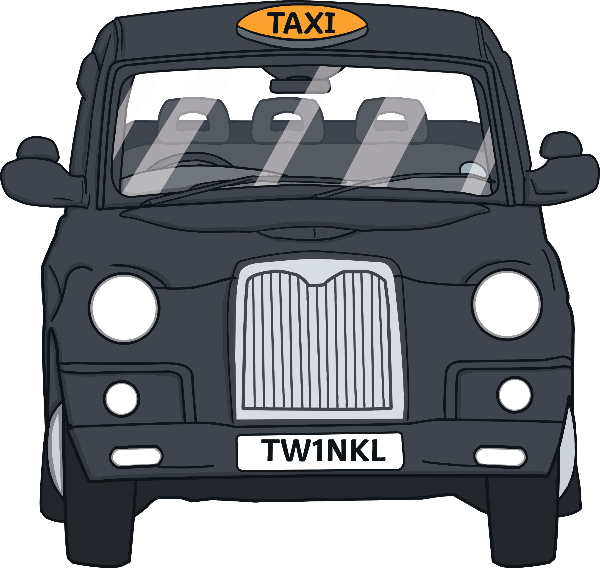 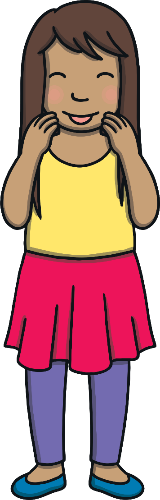 Show
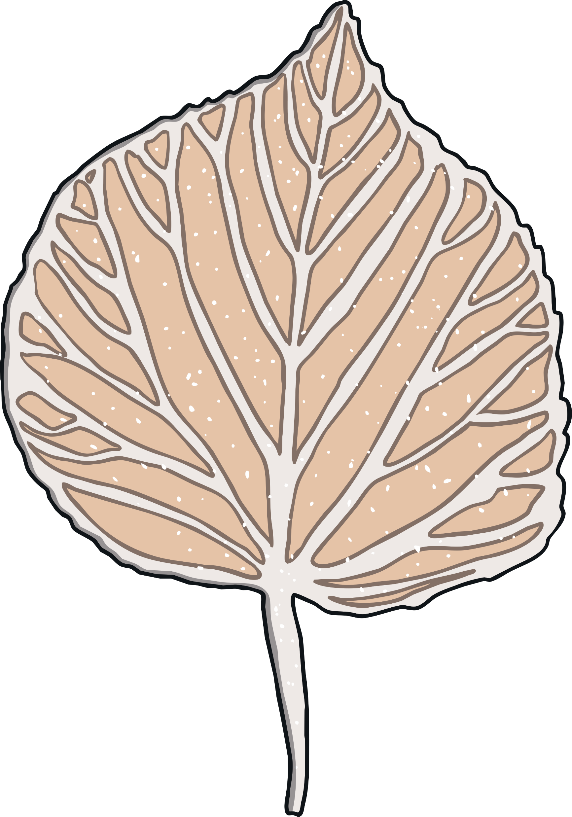 sh
i
w
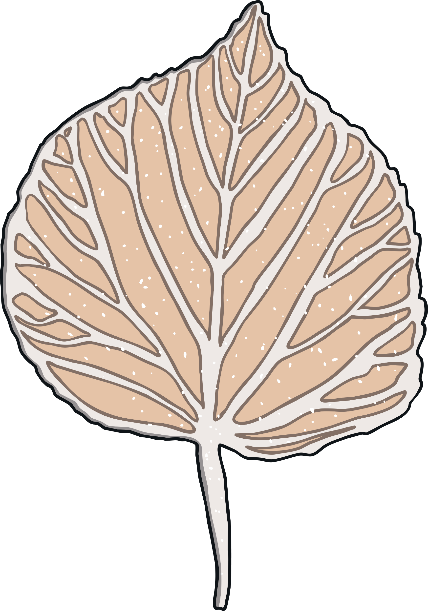 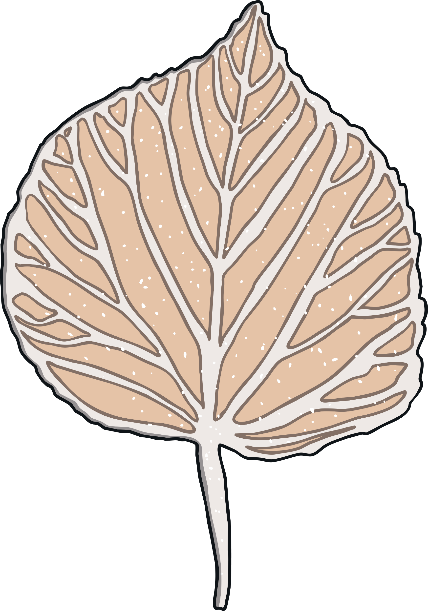 Practise
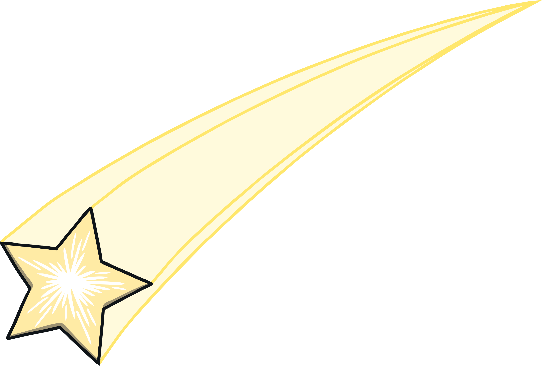 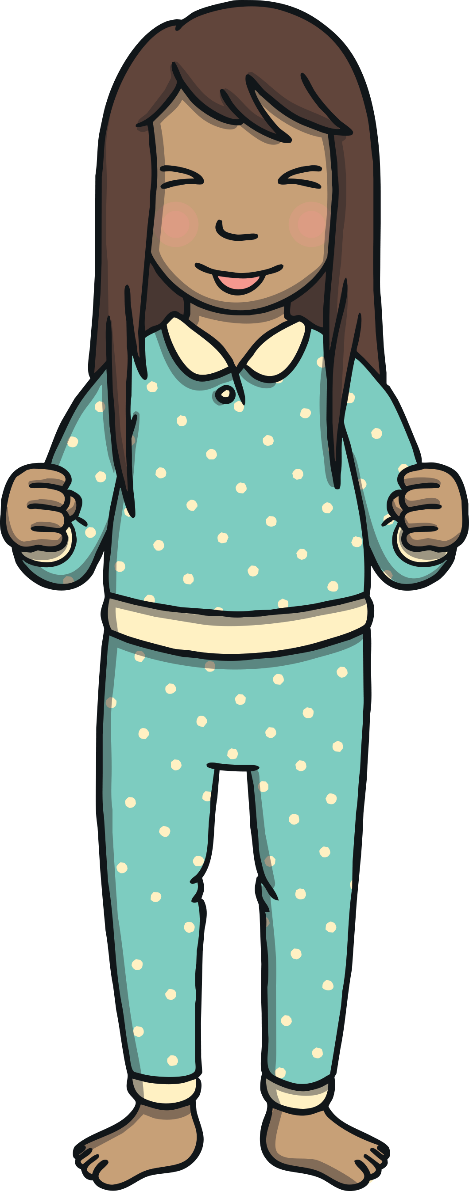 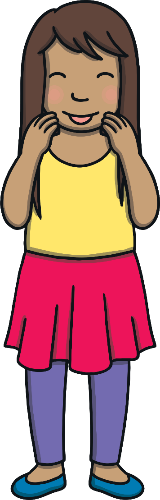 Show
t
e
v
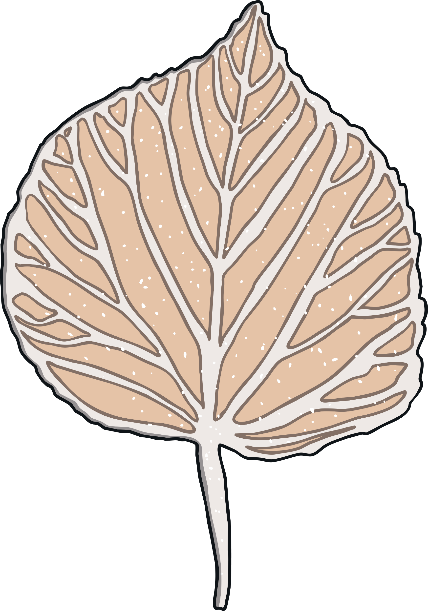 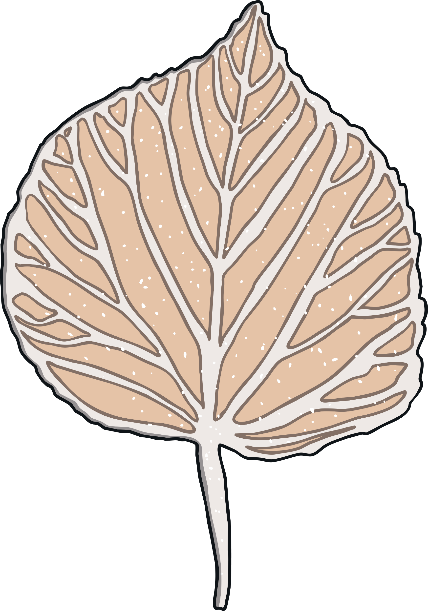 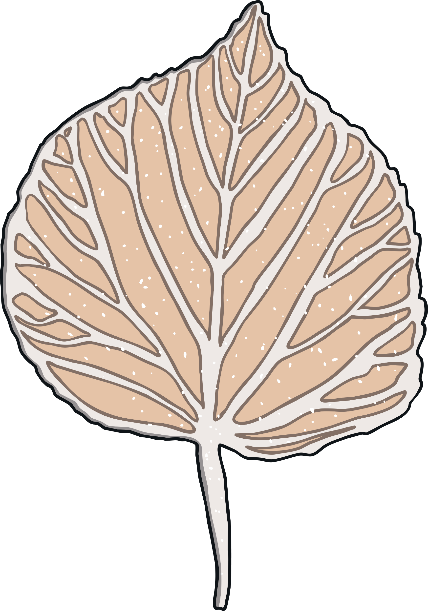 Practise
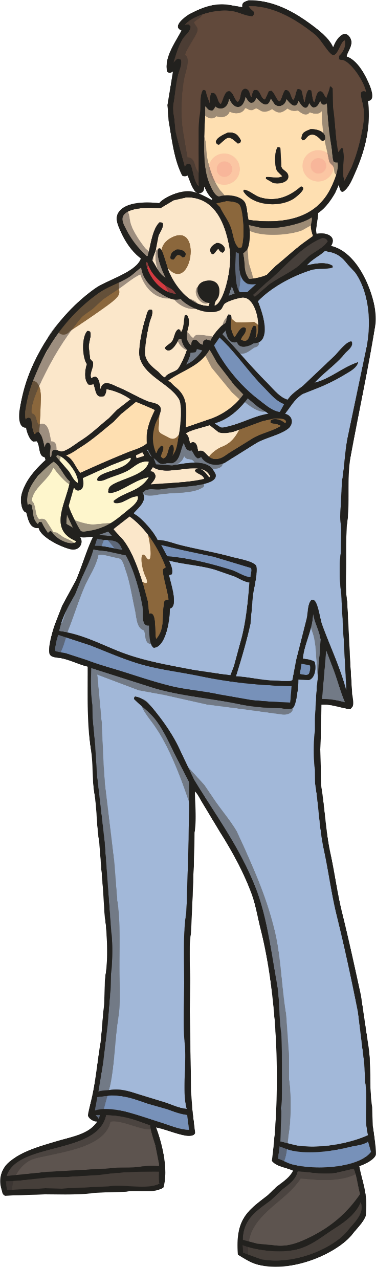 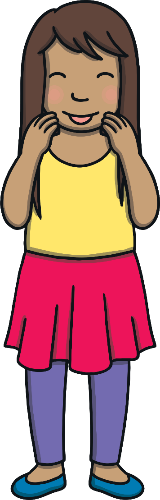 Show
x
er
o
b
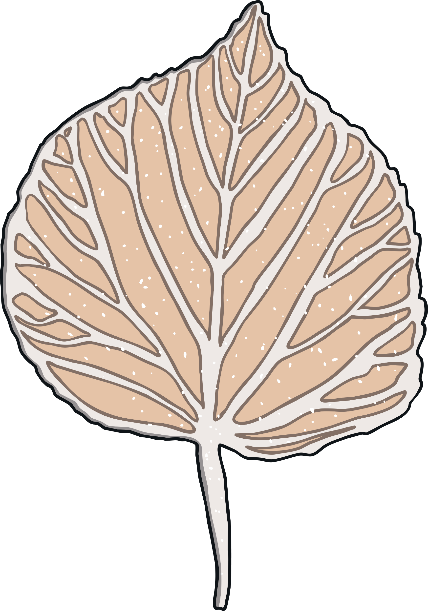 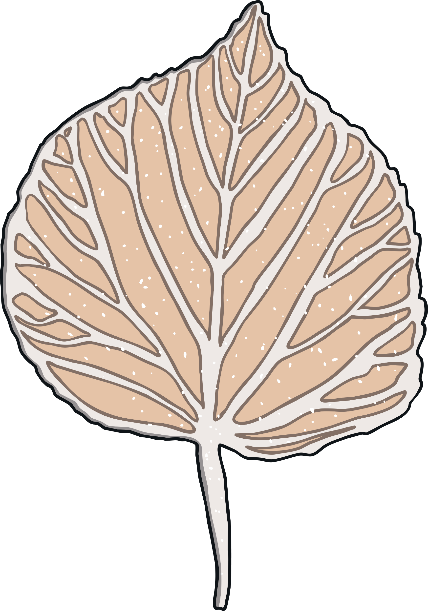 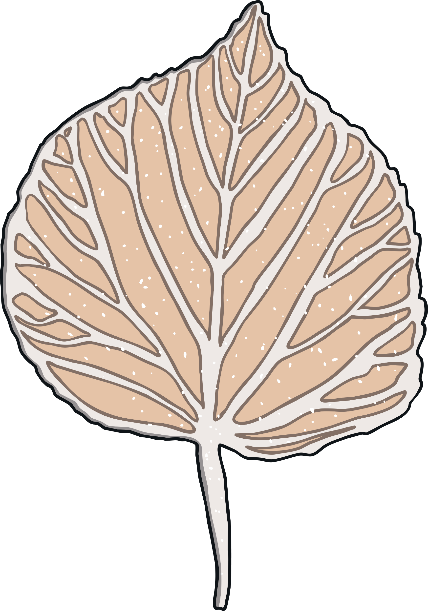 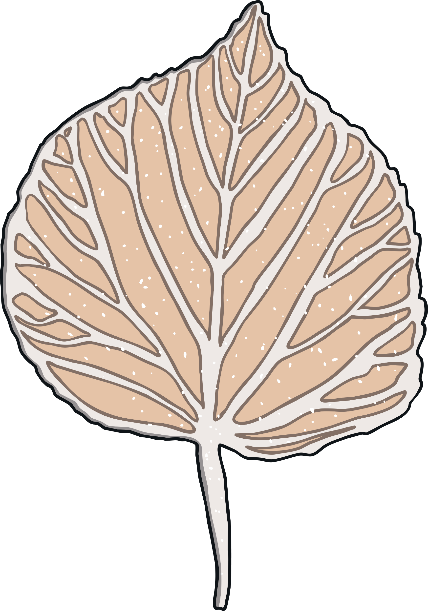 Practise
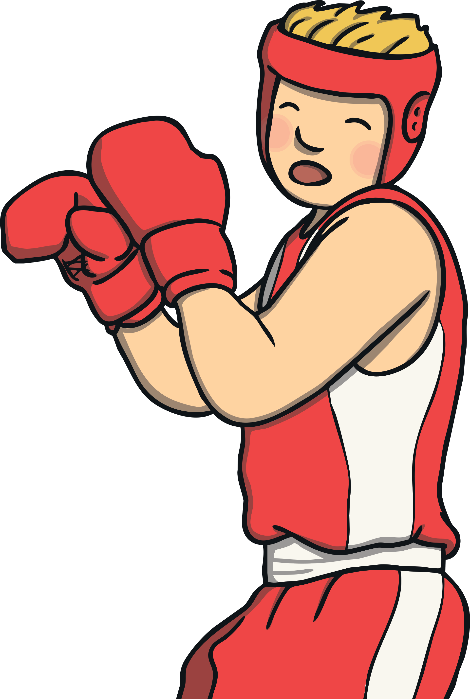 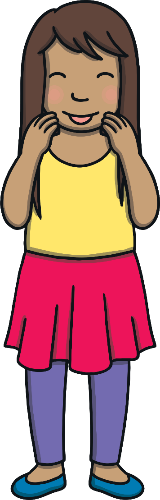 Show
l
ai
j
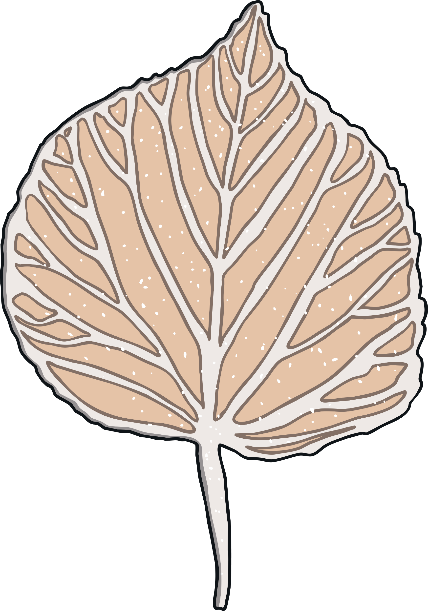 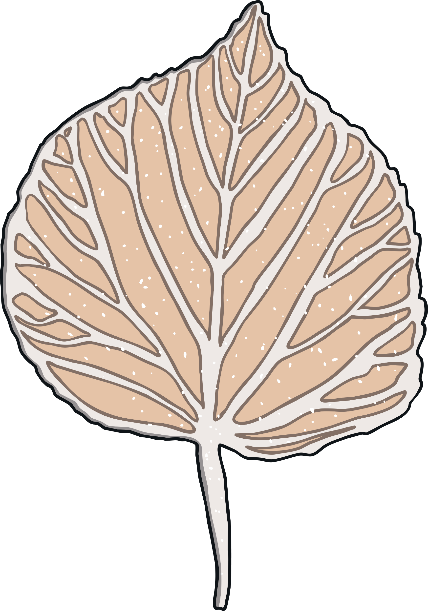 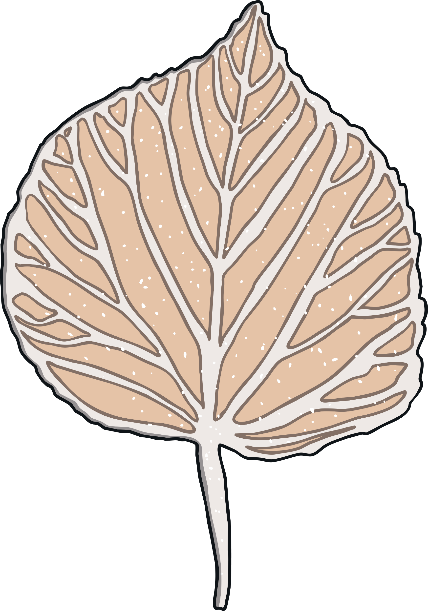 Practise
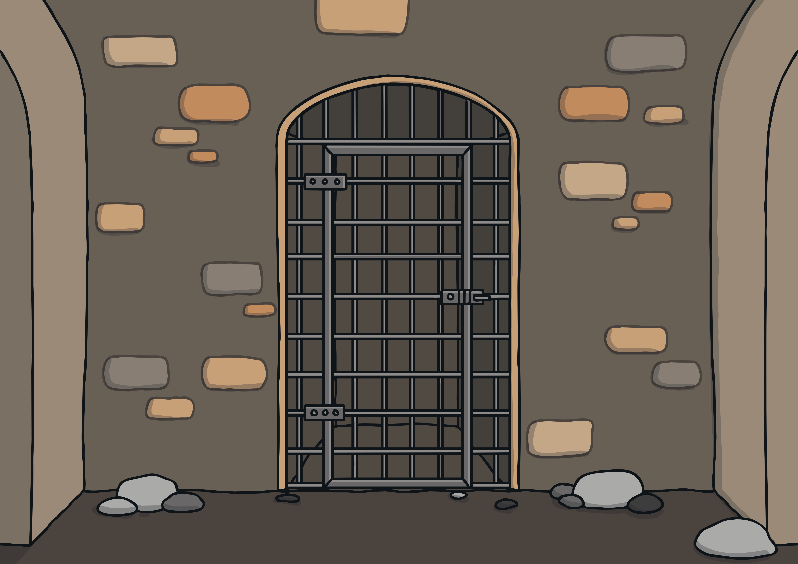 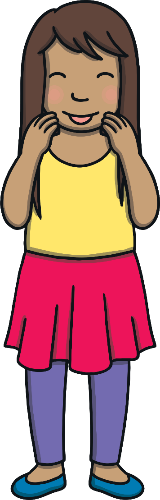 Show
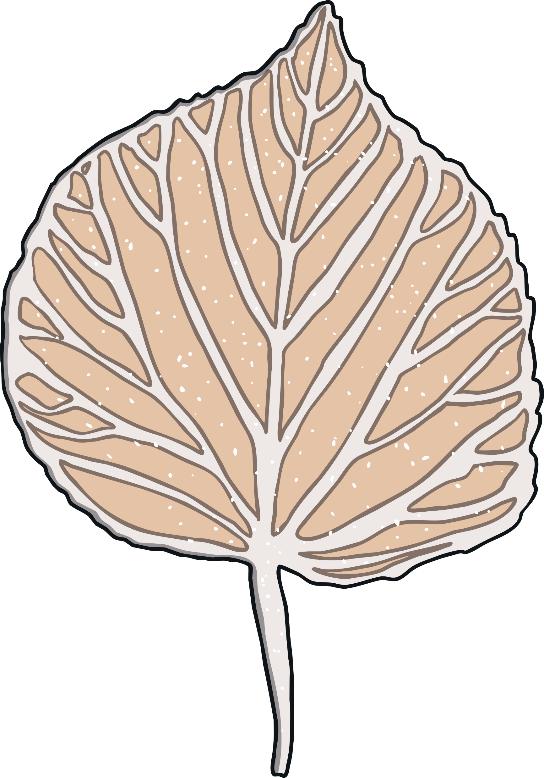 w
ow
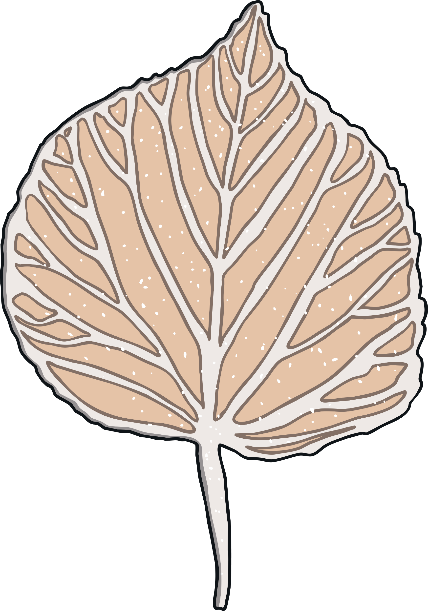 Practise
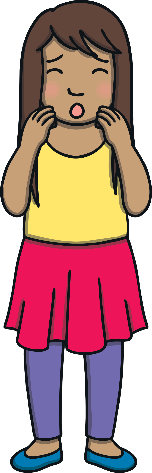 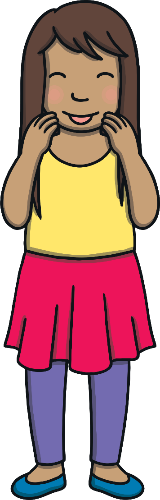 Show
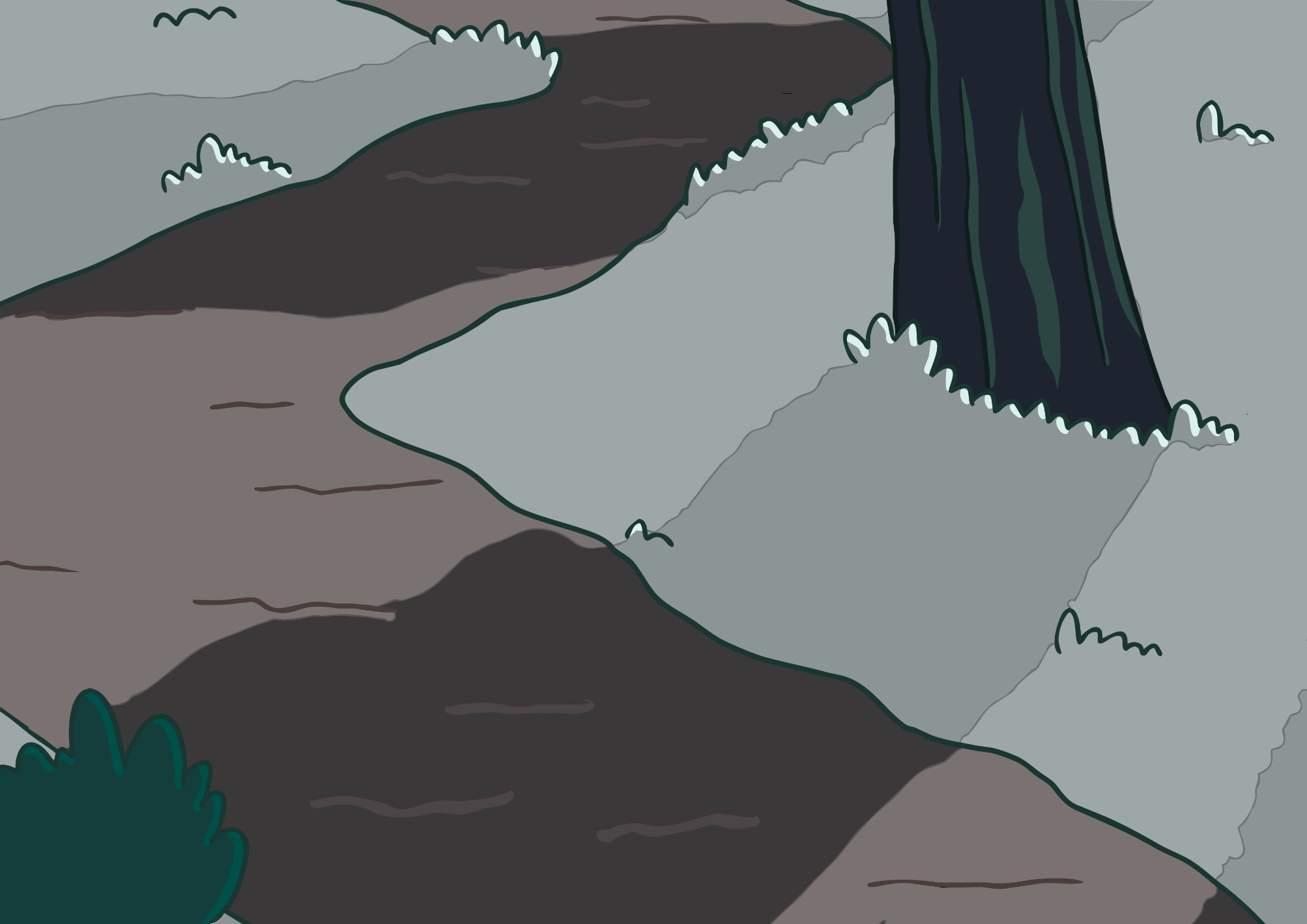 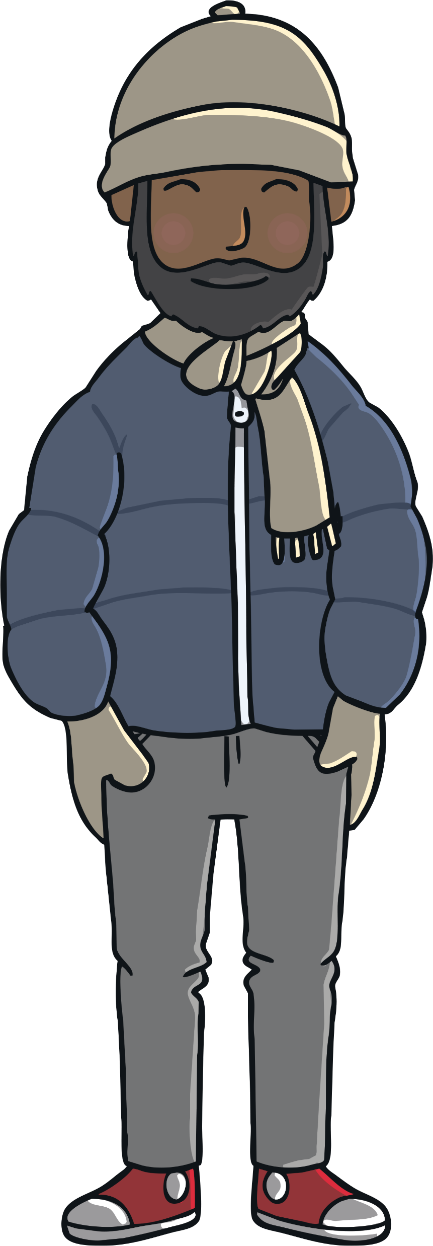 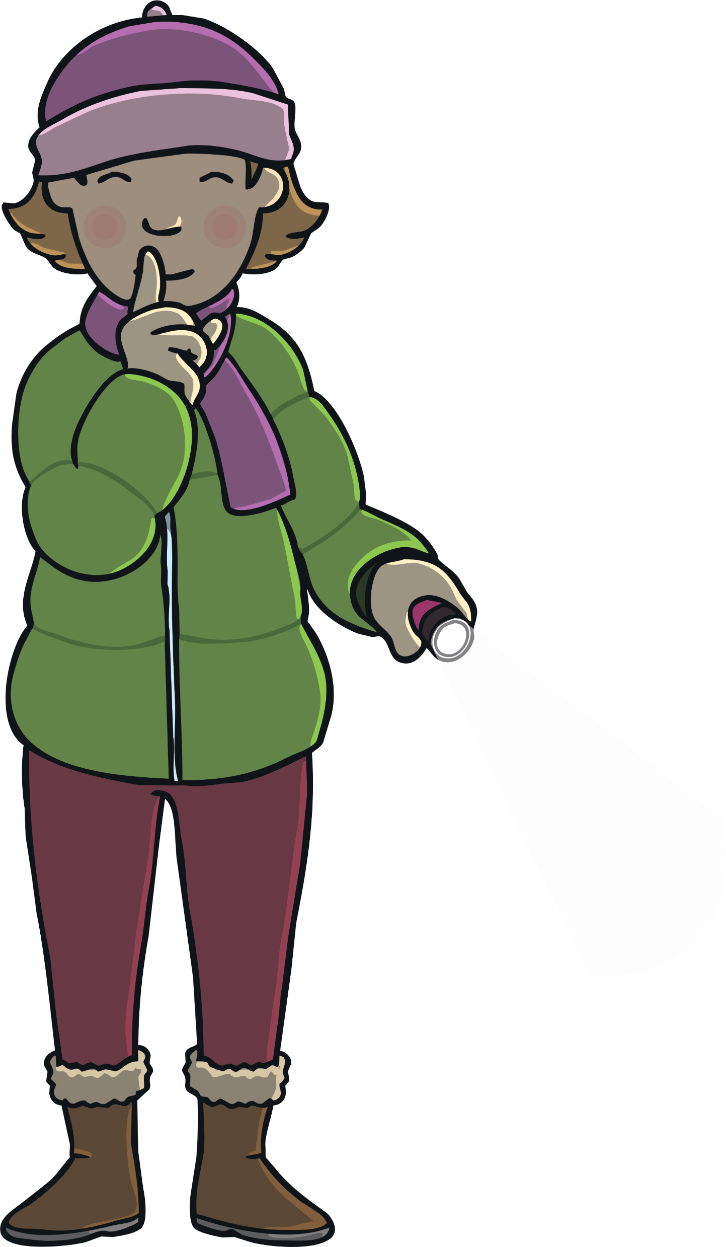 Apply
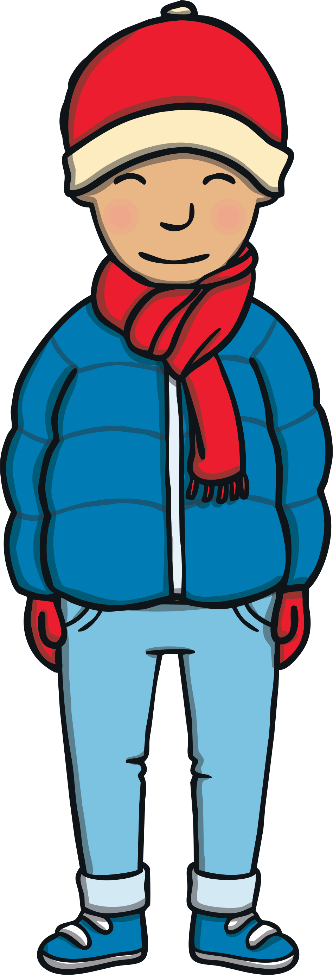 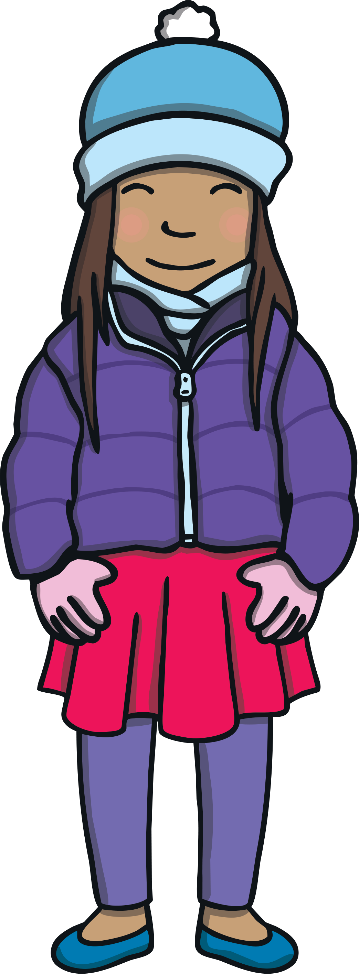 All of a sudden, Mum stopped, put her finger to her lips and said “Shh!” Everyone stopped, even Ben. Mum gently took the torch from Sam’s hand and shone it to the side of the path.
Sentence Time
What could Mum see in the woods? Read the sentence to find out.
Apply
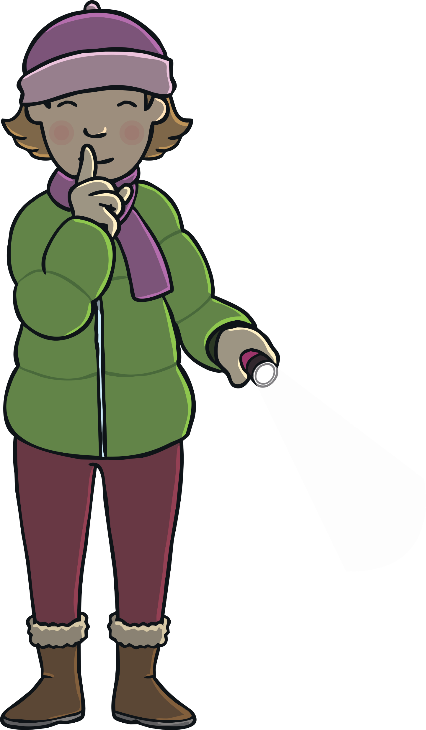 X
Click ‘Sound Buttons On/Off’ to select whether you want to show sound buttons under the caption.
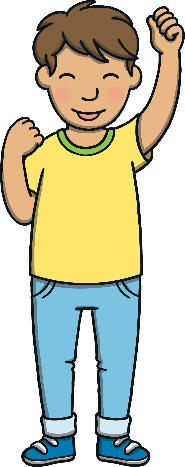 Click me for Kit’s teaching tips!
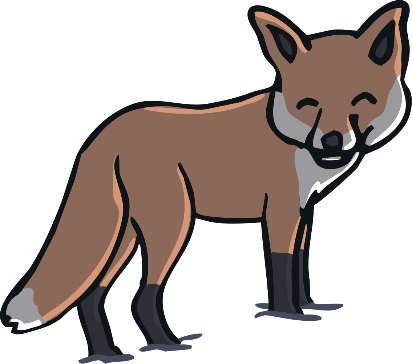 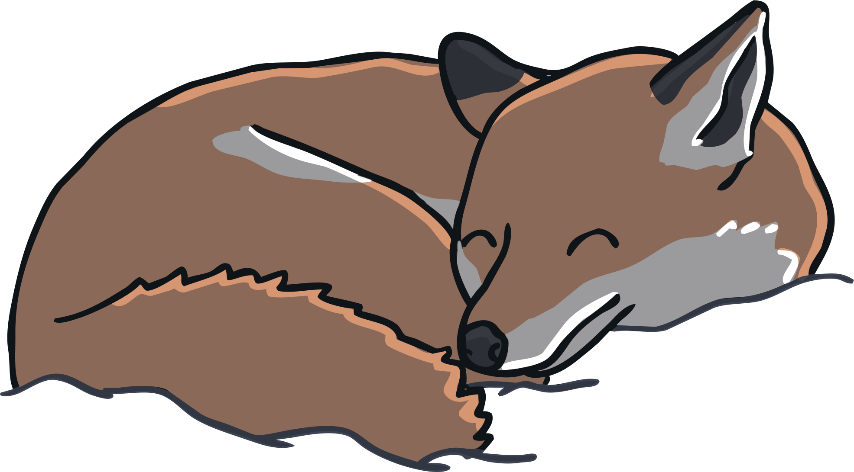 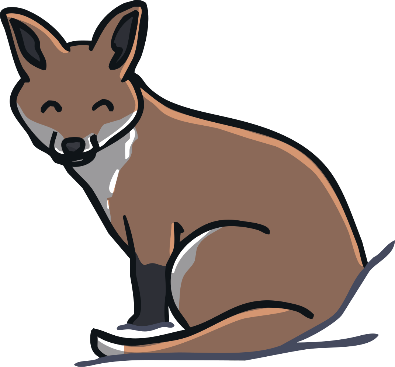 Apply
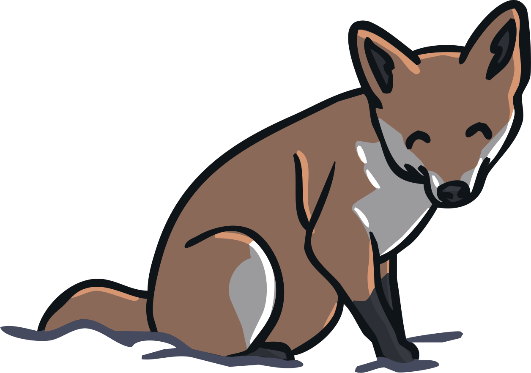 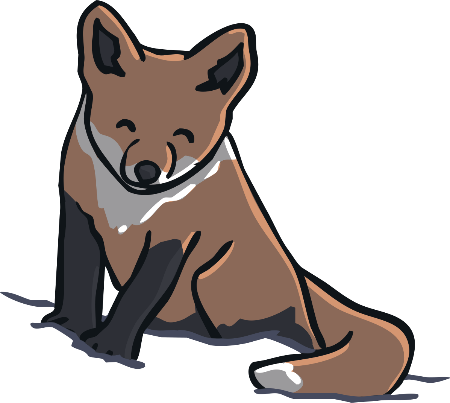 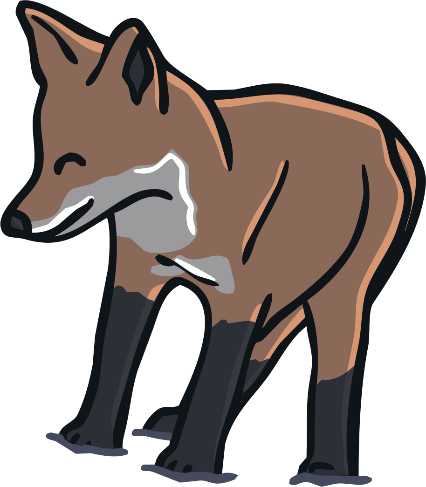 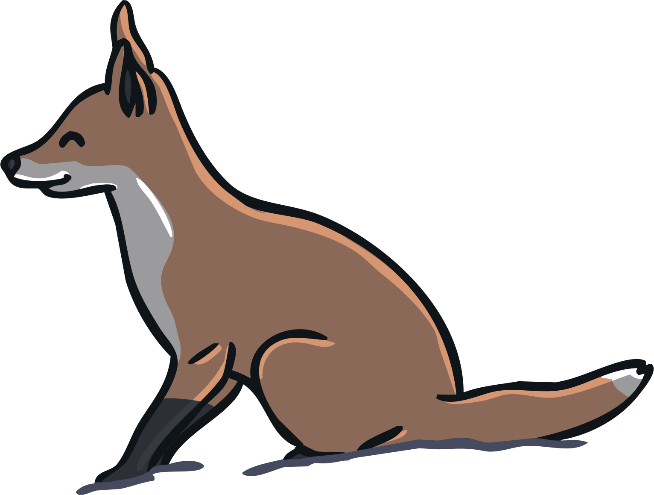 It was a vixen and her six cubs.
Sound Buttons On/Off
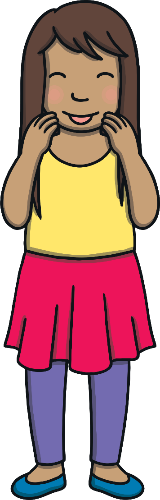 Show
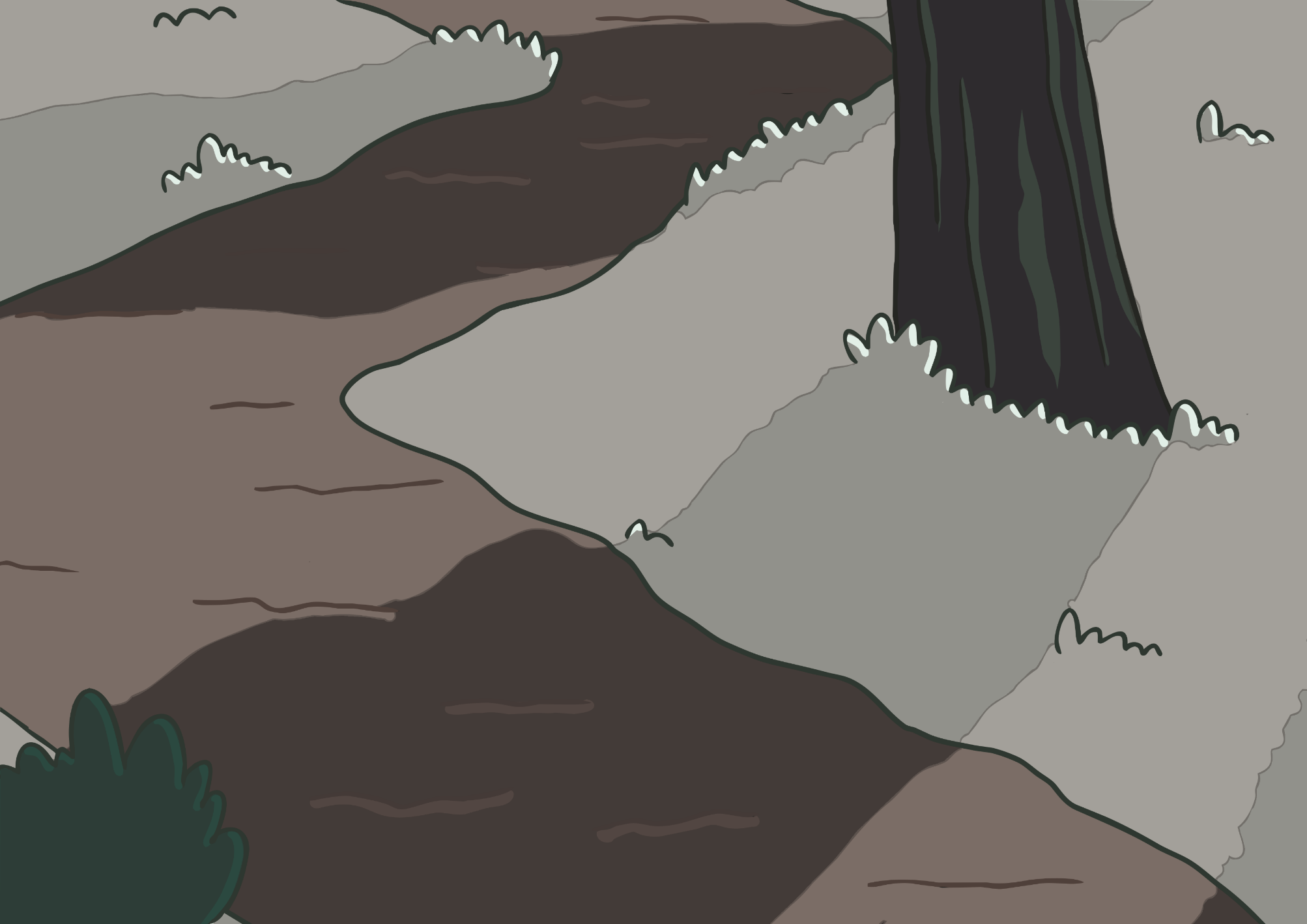 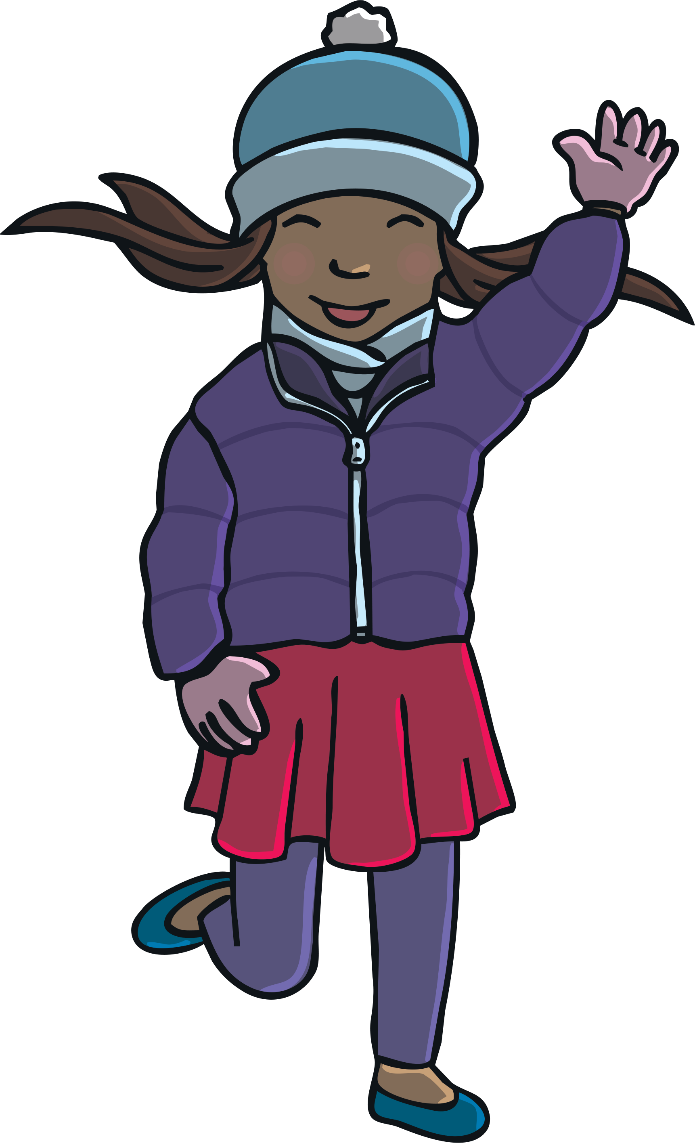 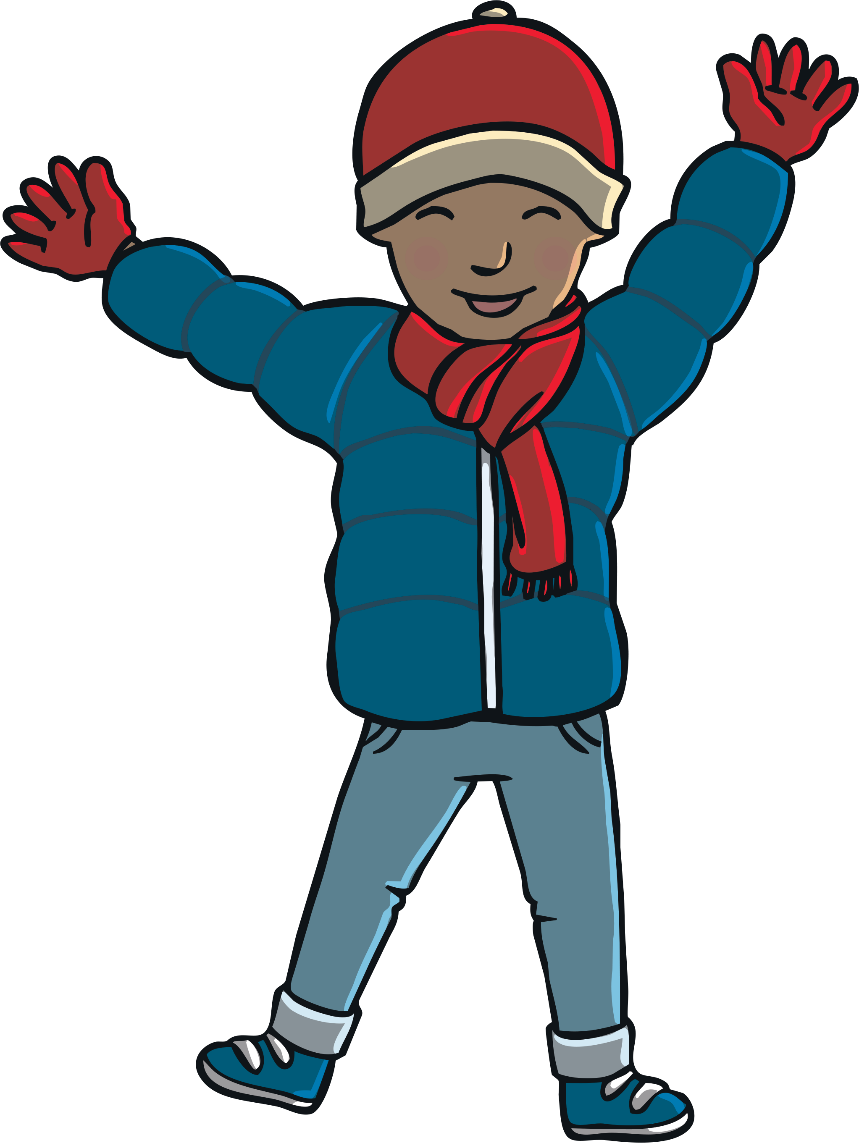 “Woof!”
Apply
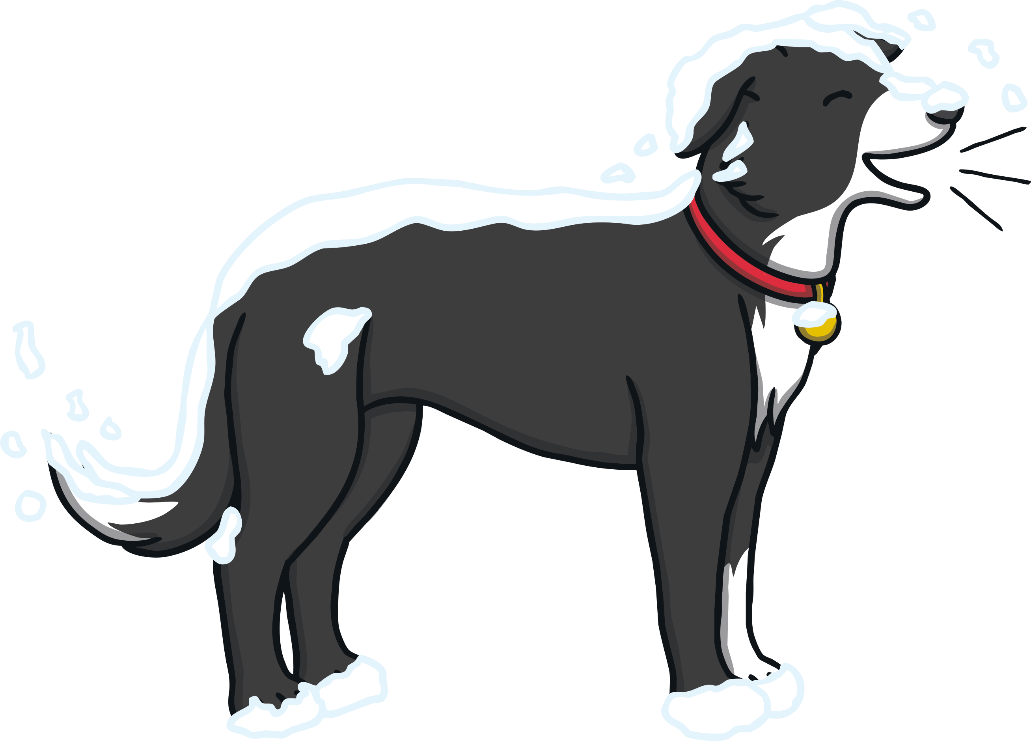 “Wow!” Kit and Sam whispered, as they watched the fox lead her cubs back into their den.
“Foxes are nocturnal,” said Dad quietly. “That means we only usually see them at night.”
“I’m glad we came out in the dark then!” said Kit.
Today, we have recapped…
j
v
w
x
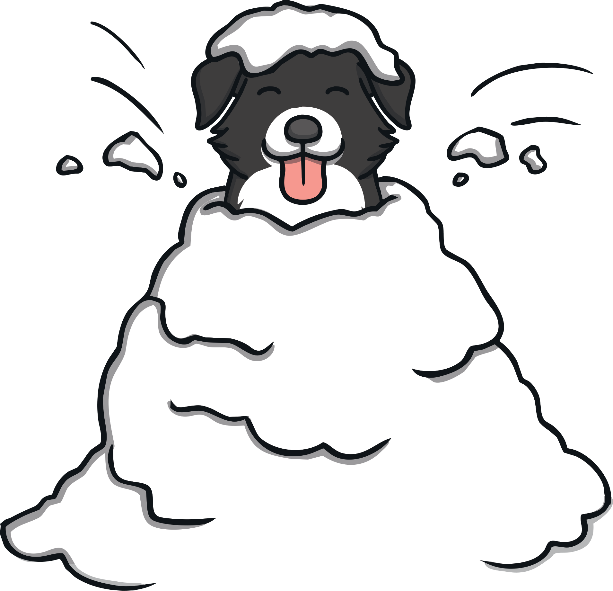